The Mad Hedge Fund Trader“Reversal of Fortune”
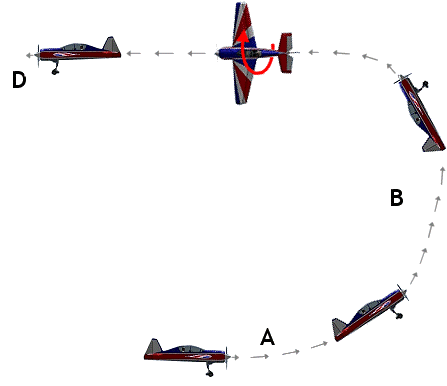 With John ThomasIncline Village, NV June 12, 2024www.madhedgefundtrader.com
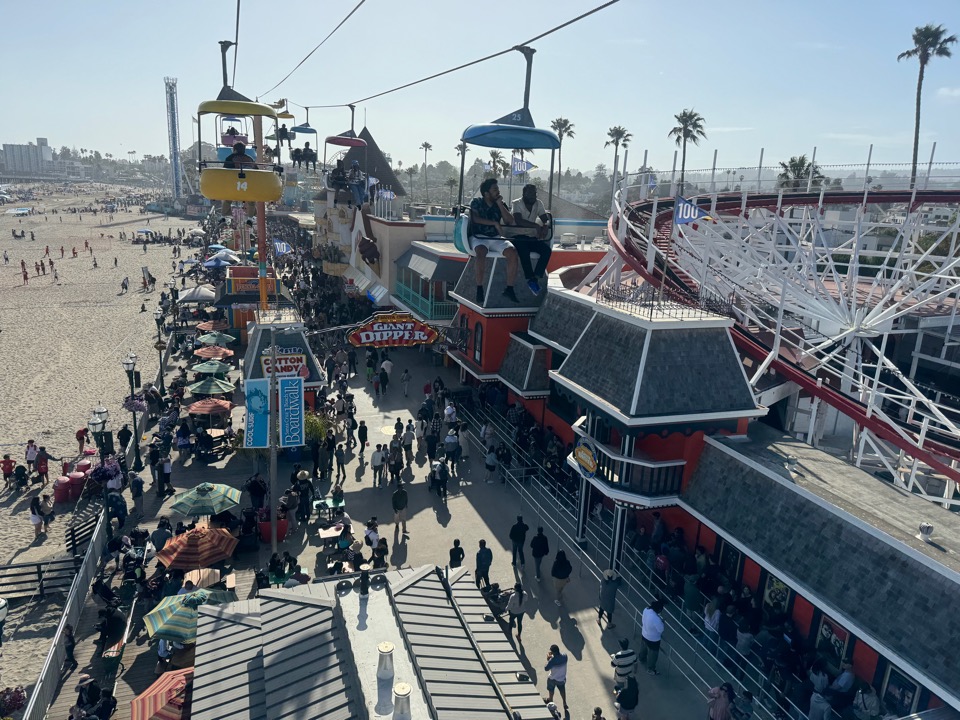 Trade Alert PerformanceNew All-Time Highs!
*January   -4.28% Final               *July  +0.44% Final*February   +7.42% Final                *August -4.70% Final*March     +6.23% Final              *September +00% Final*April       +5.24% Final               *October -5.37% Final*May        +3.74%  Final              *November +15.37 Final*June        +1.94%  MTD             *December -2.27% Final*2024 YTD +20.31%, versus +12.31% for the S&P 500 and+696.94% since inception*Versus 84.63% for all of 2022*Versus 79.79% for all of 2023*Average annualized return of +51.53% for 16 years
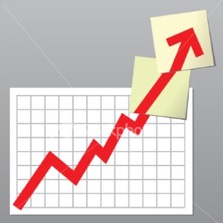 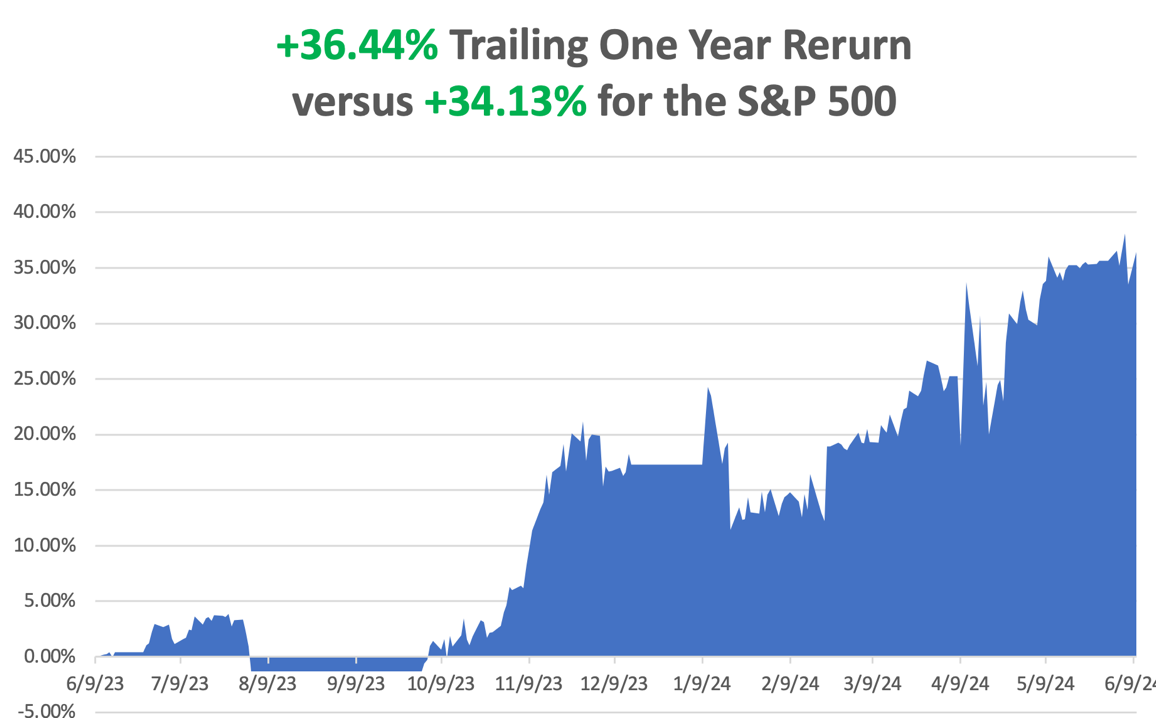 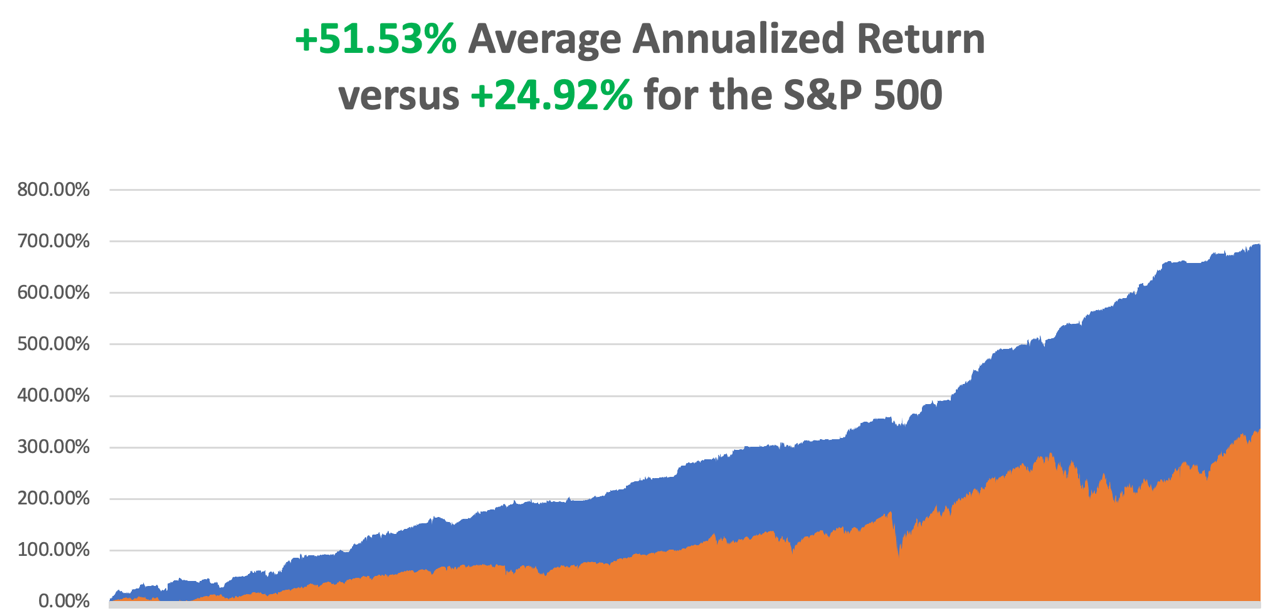 Portfolio Review – Aggressively Neutral10% risk on, long, 20% risk off, 70% cash
Expiration Value+20.31%
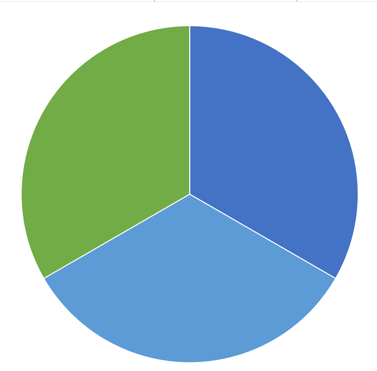 The Method to My Madness
*Now that NVIDIA has split, what’s next?*The next focus is on the first interest rate cut in five years, no matter how long it takes*The general downside is limited to 5%-8% with $8 trillion in cash on the sidelines and a further $26.8 trillion in short-term US treasury Bills*Technology stocks won’t crash, just have a sideways “time” correction*All economic data is globally slowing, including the US, with the only good economy in the world. The May Nonfarm PayrollReport was an anomaly. *Interest rates are higher for longer, but September is back on the plate in view of recent date releases*Buy stocks and bonds on dips
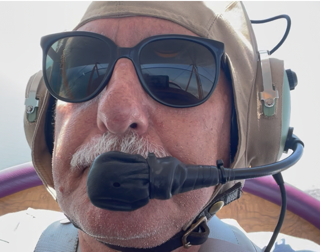 The Global Economy – Flip Flopping
*May Nonfarm Payroll Report Comes in Hot, at 272,000, double expectations*The Headline Unemployment Rate reached 4.0%, a 2 1/2 year high*Job gains were concentrated in health care, government, and leisure and hospitality, consistent with recent trends*The Fed’s Favorite Inflation Gauge Cools by 0.2% in April, with the PCE, or the Personal Consumer Inflation Expectations Price Index *ADP Private Payrolls Drops to Only 152,000, a sharp drop from last month’s 188,000 *JOLTS Job Openings Report Dive in April, down 296,000 to 8.059 million, a three-year low *Europe Cuts Interest Rates, for the first time in five years *Money Supply Rises for the First Time in More than a Year*
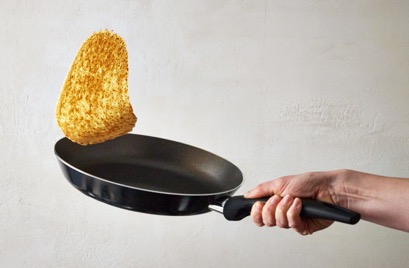 The Mad Hedge Profit PredictorMarket Timing Index – Approaching low end of historic rangeAn artificial intelligence driven algorithm that analyzes 30 differenteconomic, technical, and momentum driven indicators
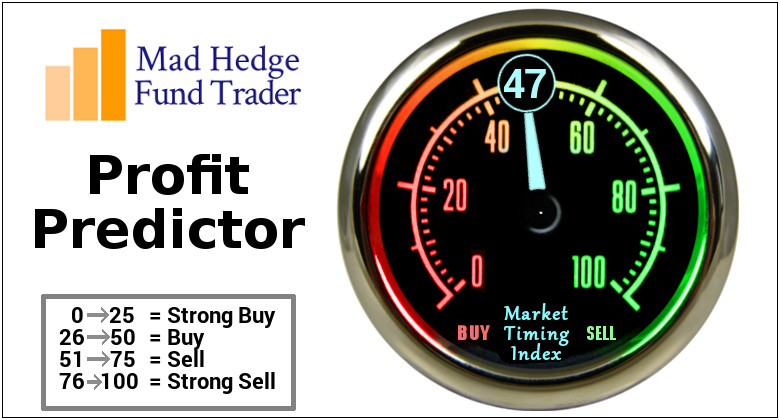 NEUTRAL Territory
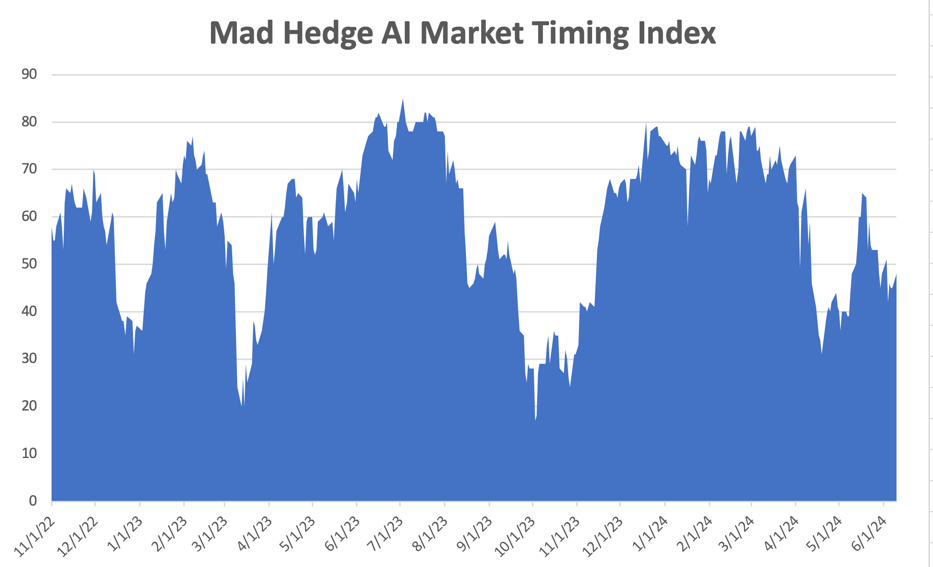 SELL
NOW
BUY
Weekly Jobless Claims – Rising 229,000  +9,000
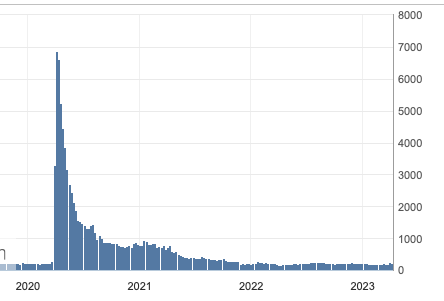 Stocks – The Bull Lives
*Goldman Sachs Sees “Wall of Money” Flooding the stock market this summer*Since 1928, the first 15 days of July have been the best two-week trading period of the year for equities, and they tend to fade after July 17*Cruise lines are suddenly offering great deals because more vessels are flooding into popular Caribbean and Alaskan destinations as they reroute ships away from Red Sea destinations due to the ongoing conflict between Israel and Hamas *AMD Launches New AI Chips, and detailed its plan to develop AI chips over the next two years in a bid to challenge industry leader Nvidia *Roaring Kitty is Back, after publicizing a $289 million long position in GameStop (GME).  Avoid (GME)*American Airlines Gets Slaughtered, down 15% yesterday, and will slash its capacity growth in the second half of the year
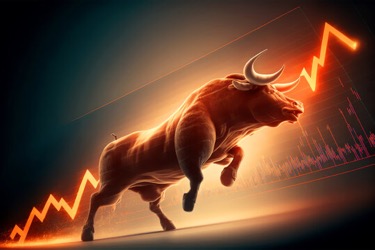 S&P 500 – Upside Breakout Here
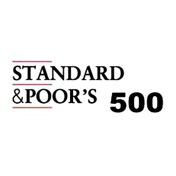 YearendTarget $600 +25%
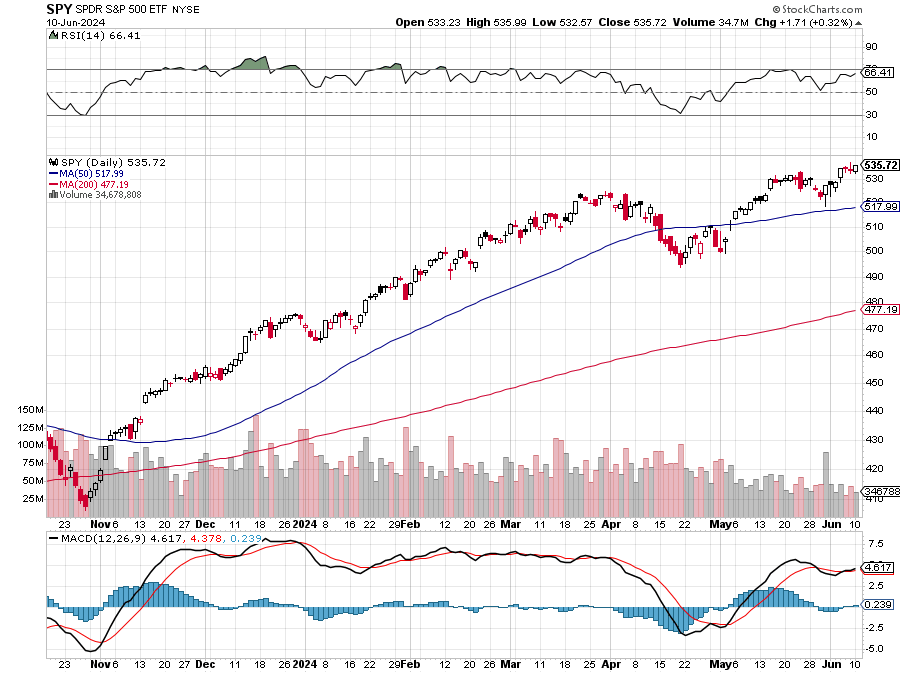 $495-6.4%1st support
ProShares Ultra Short S&P 500 (SDS)- a great hedge for long stocks and bondslong 2X position has a hedge against longs and bond shorts
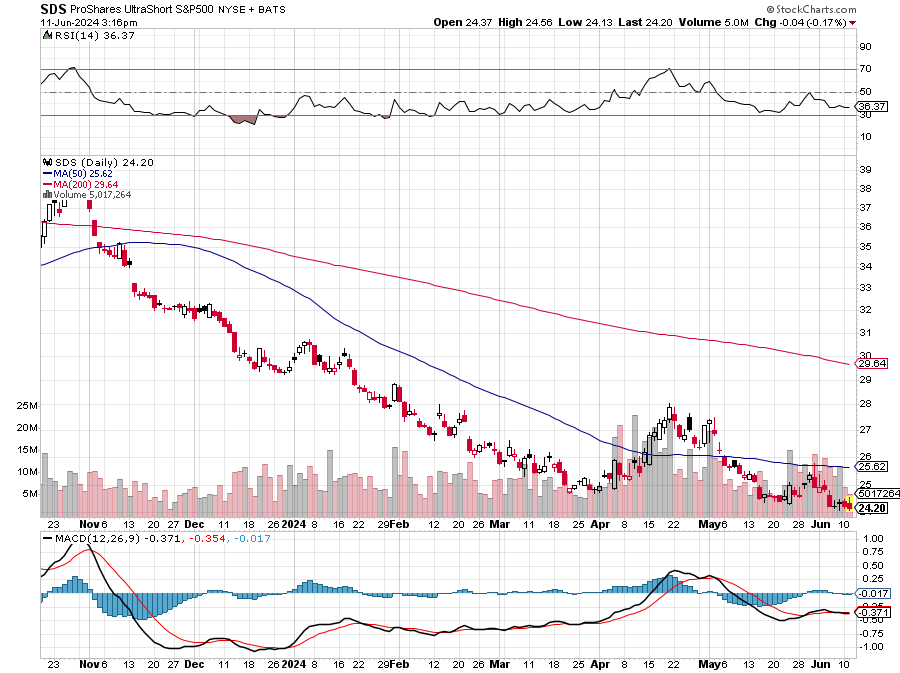 (VIX) – Bargain of the Century
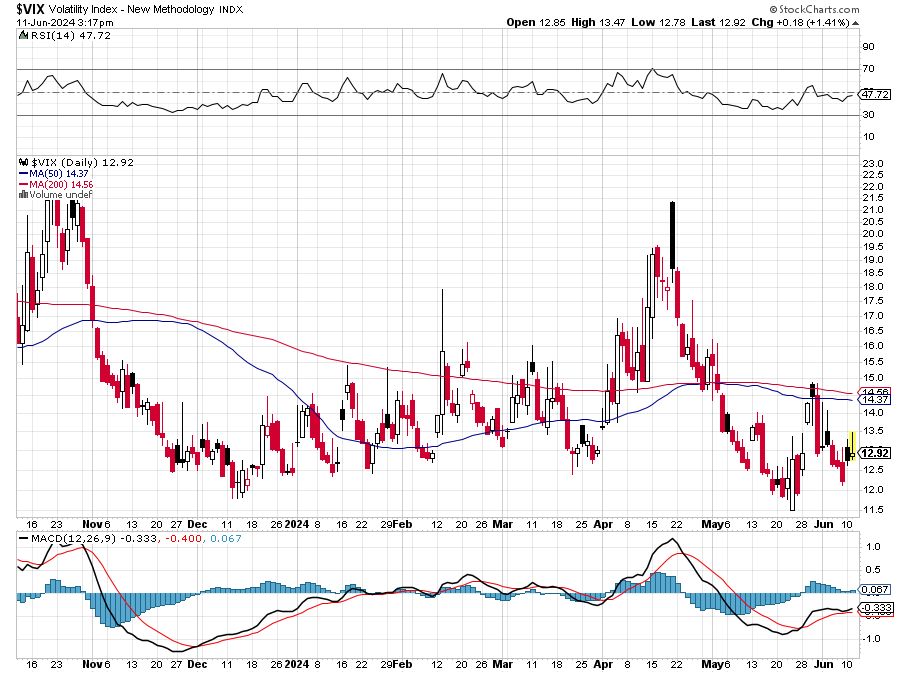 Dow Average ($INDU)-
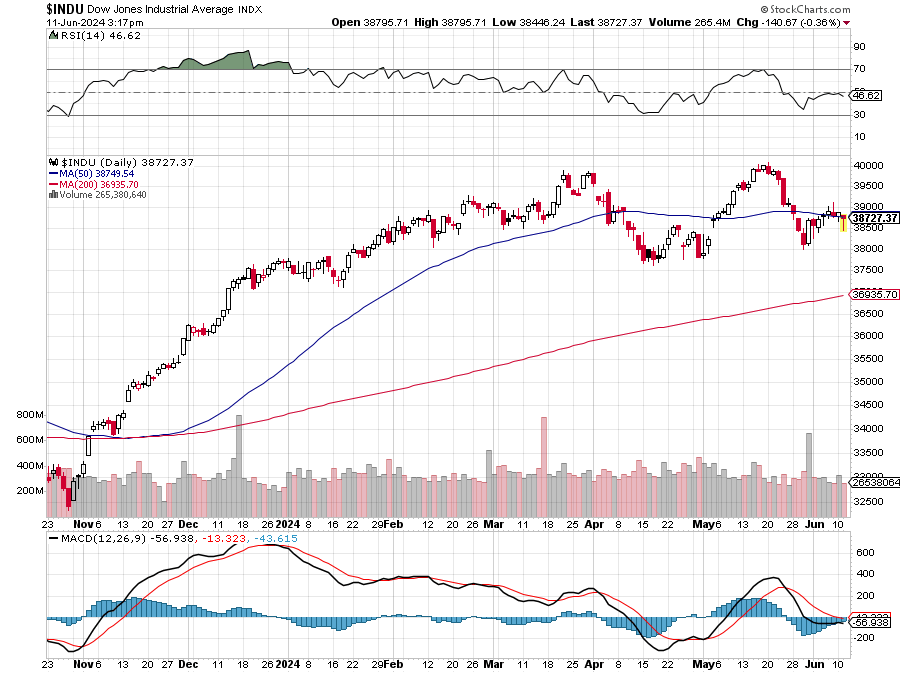 Russell 2000 (IWM)- took profits on Long 10/$137-$142 vertical bull call spreadtook profits on Long 10/$153-$156 vertical bear put spread
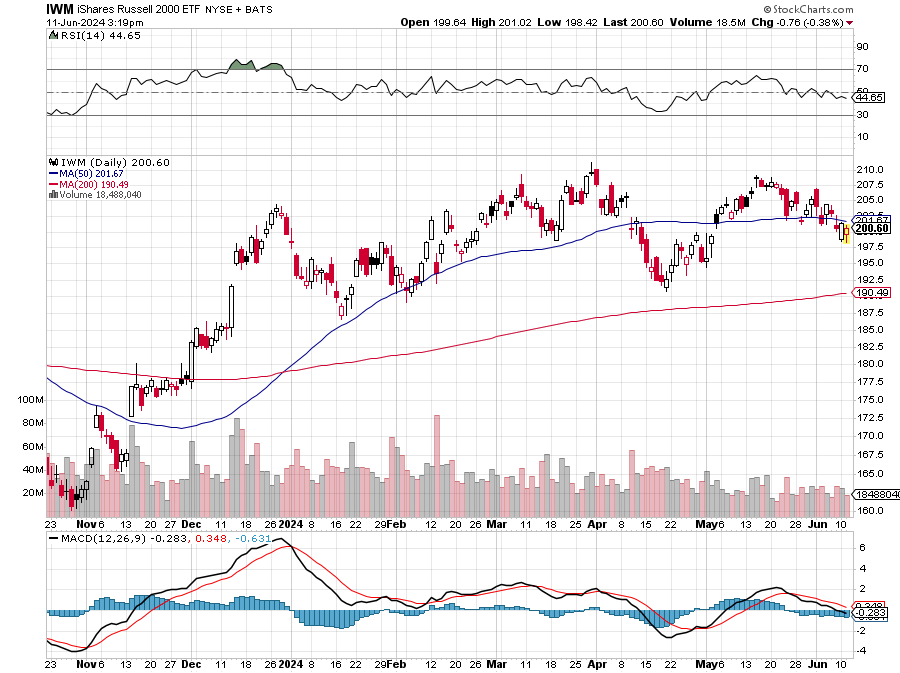 NASDAQ (QQQ) –took profits on Long 5/$335-$345 put spreadtook profits on long (QQQ) 1/$290-$300 put spread, took profits on long (QQQ) 4/$330-$335 put spread took profits on long (QQQ) 3/$340-$345 put spread, covered long (QQQ) $325-$330 put spread
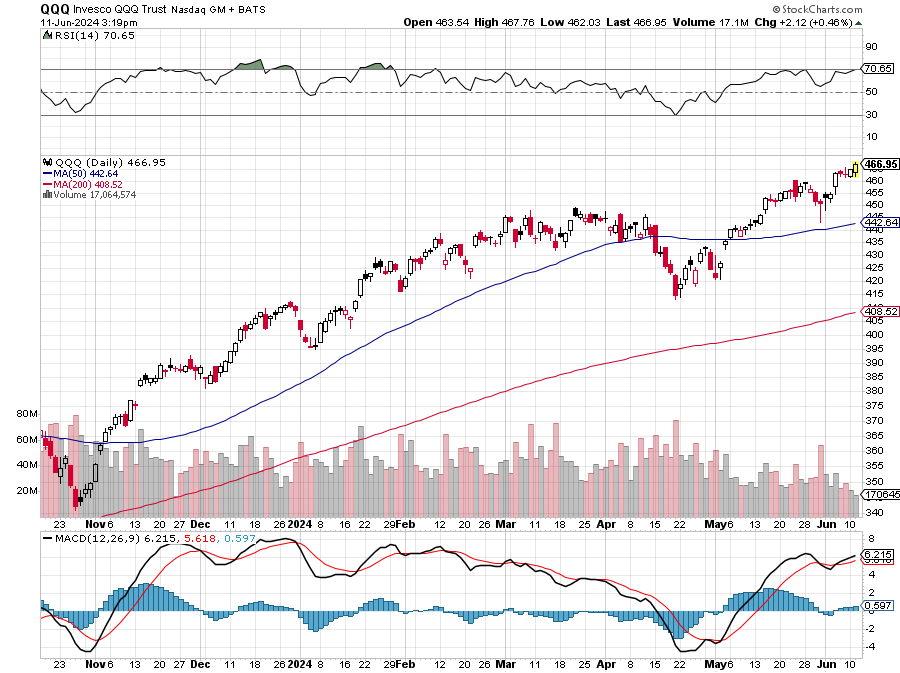 China (FXI)
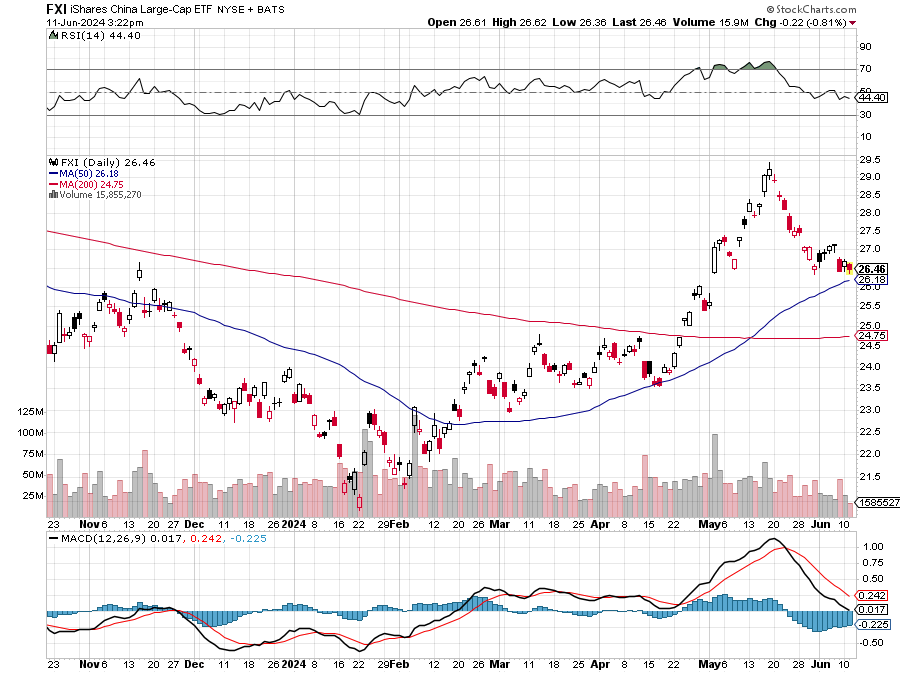 Japan ($NIKK)
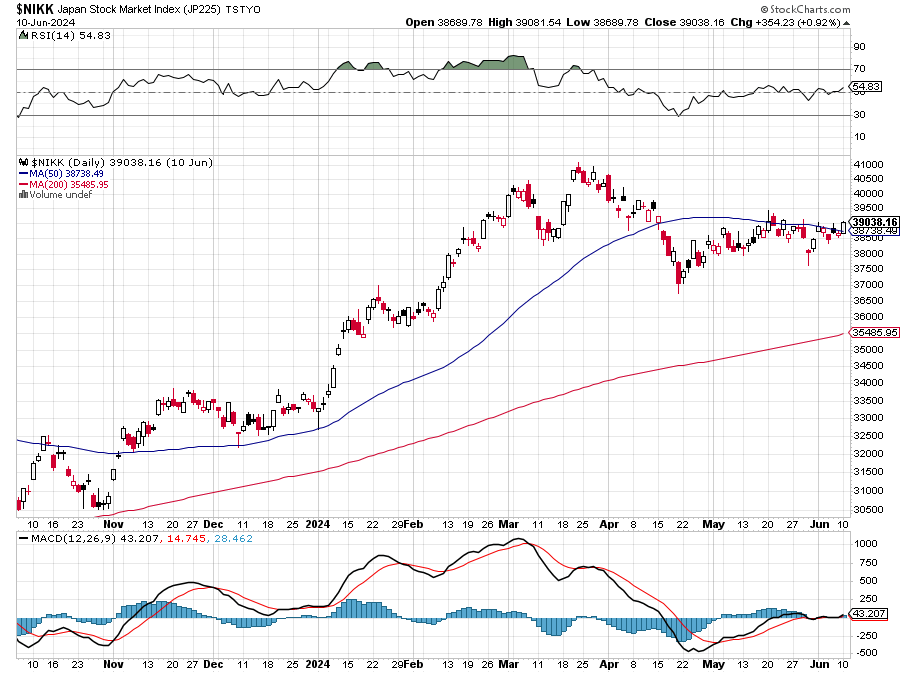 Europe Hedged Equity (HEDJ)-
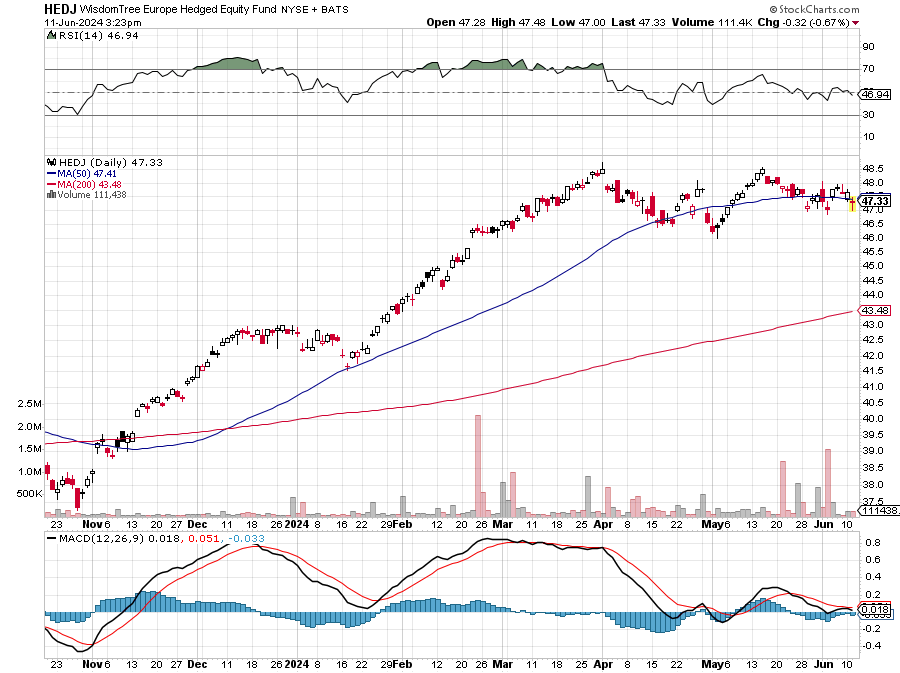 Emerging Markets (EEM) - Pro trade, Weak Dollar, Long Recovery PlayTraders are Lining up for a Big Emerging Market Bet. Falling US interest rates will bring a weak US dollar and runaway bull markets in most emerging markets, which have remained unchanged for more than a decade
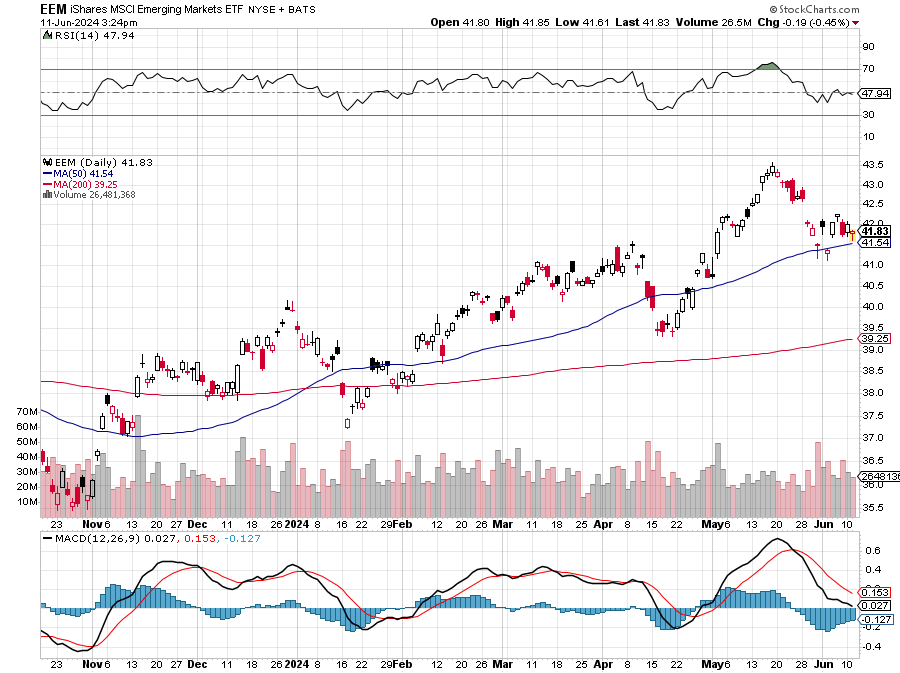 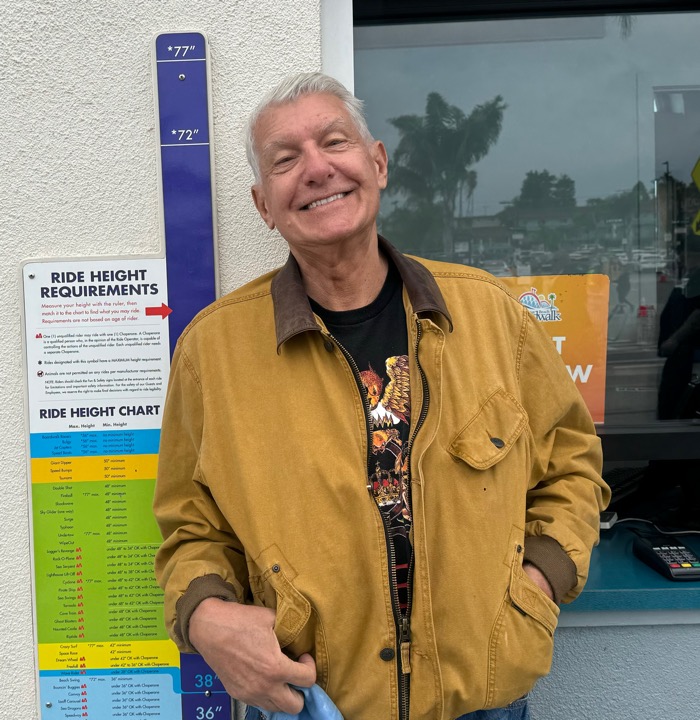 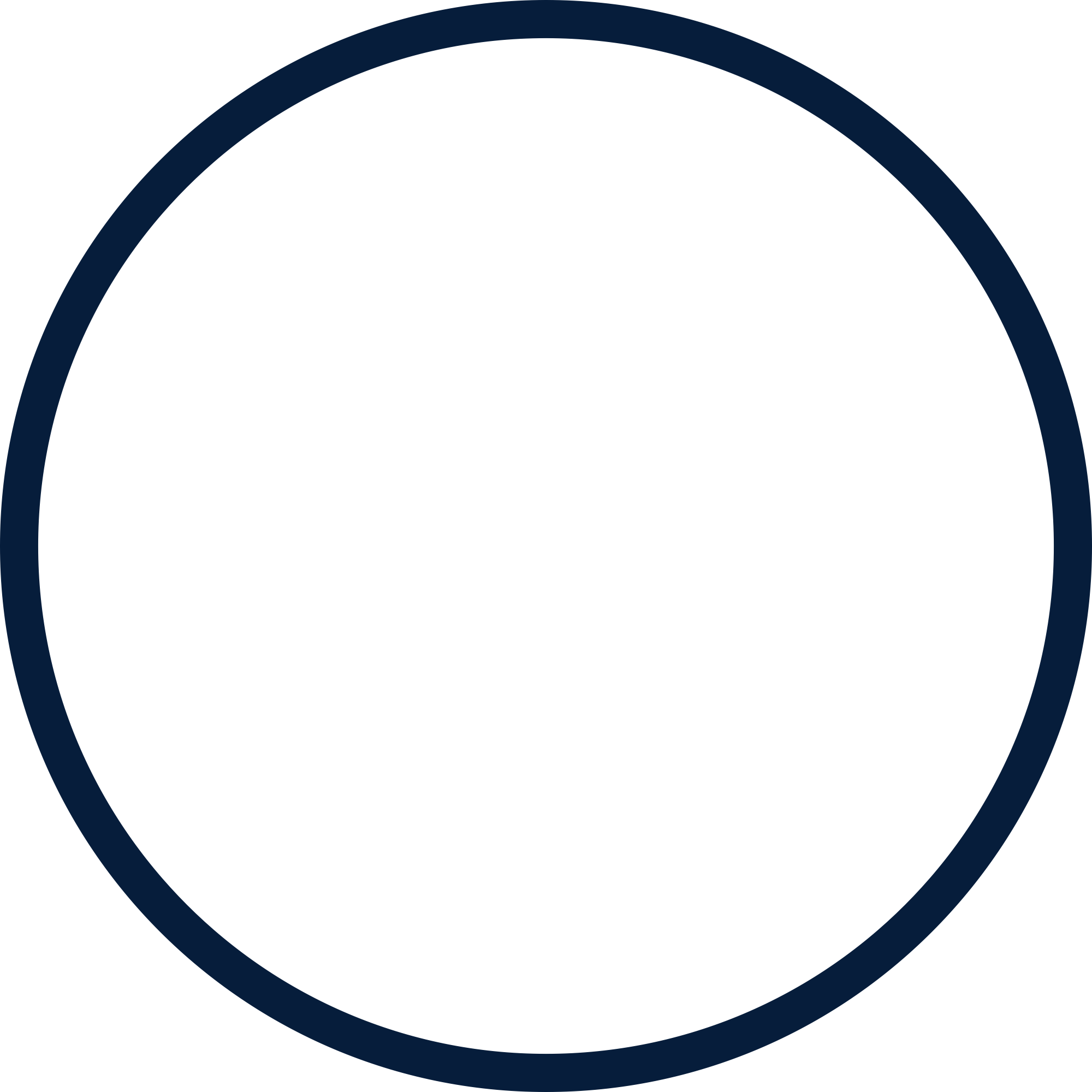 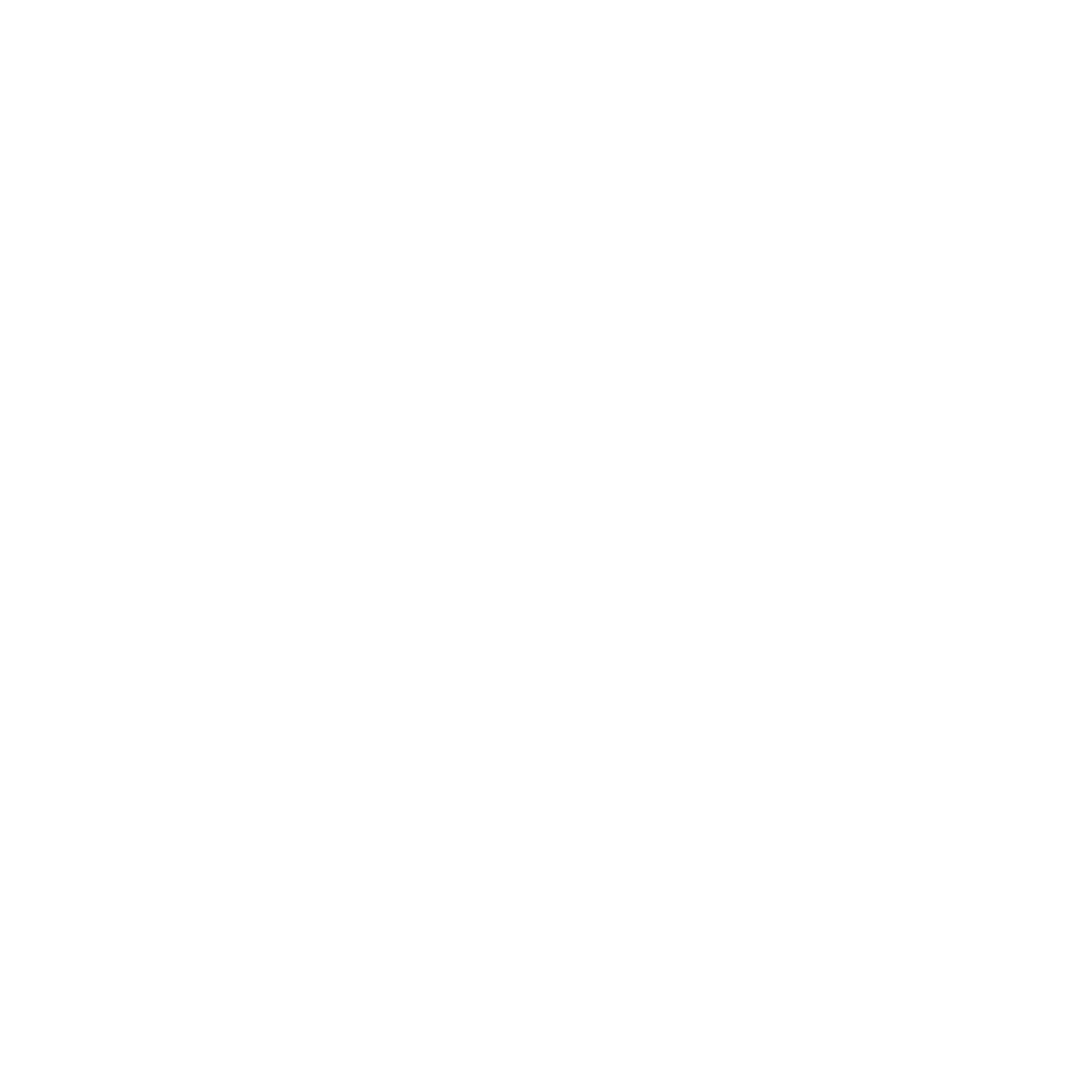 THE MAD HEDGE FUND TRADER
The Barbell Portfolio
*75% Big Tech – 2% of US workforce, 25% of market cap and   25% of US earnings25% Domestic Recovery, including:Railroads, airlines, cruise lines,Couriers, steel companiesBanks, commoditiesConstructionCredit Card CompaniesHotels, casinosOnline Ticket Sales
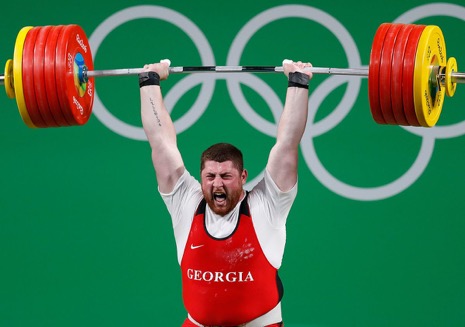 NVIDIA (NVDA) – Blowout TopAt $3.1 trillion (NVDA) is the largest publicly traded company in the world  took profits on long 5/980-$990 put spread stopped out of long 5/960-$970 put spread took profits on long 5/710-$720 call spread, stopped out of  long 5/740-$750 call spread, took profits on long 3/$600-$610, took profits on long 3/$600-$610
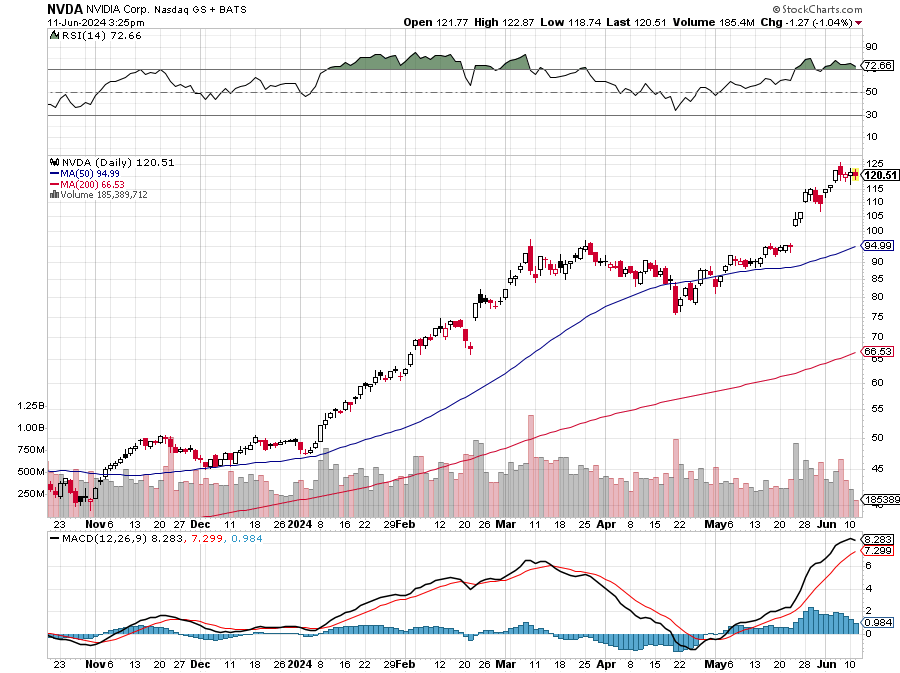 Microsoft (MSFT)- Microsoft Beats Estimates, with the steady growth of its azure cloud business Microsoft Holds Developer Conference aimed at AI Productstook profits on long 5/$430-$440 put spreadTook profits on long 2/$330-$340 call spread, took profits on long 12/$320-$330 call spreadtook profits on long  9/$235-$245 call spread, took profits on long 7/$220-$210 call spread, took profits on long 6/$220-$230 call spread, took profits on long 2/$200-$210 bear put spread
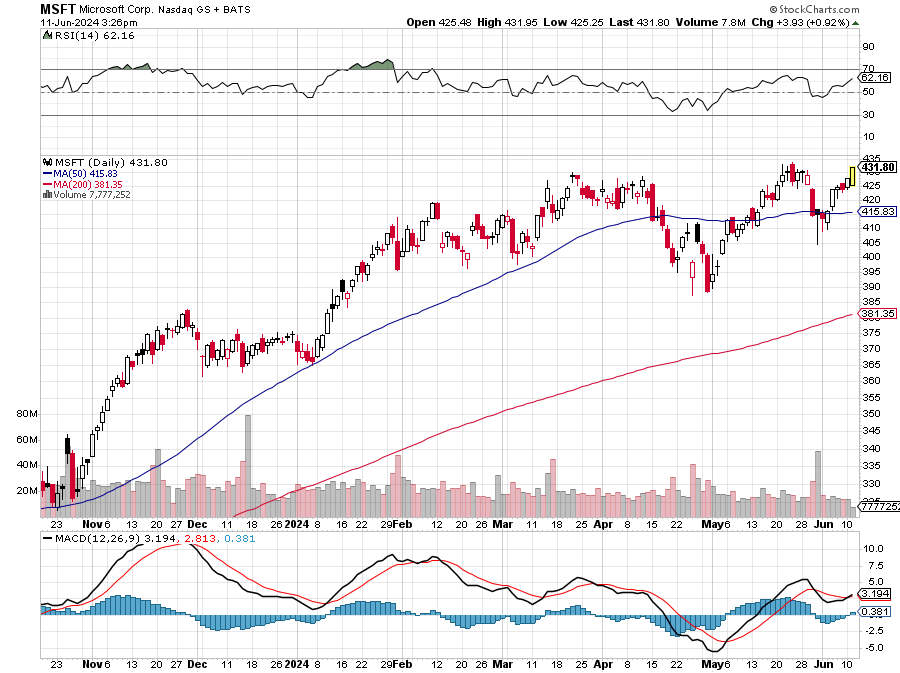 Meta (META)Announces Partnership with Google took profits on Long 5/$360-$370 vertical bull call spread, took profits on Long 9/$290-$300 vertical bear put spreadstopped out of Long 9/$190-$200 vertical bear put spread
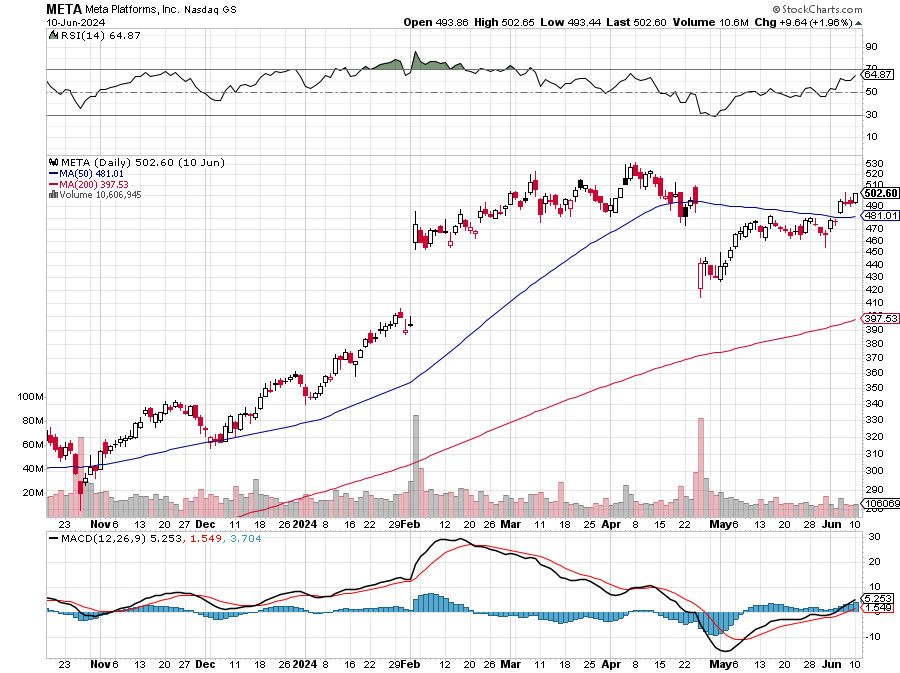 Apple (AAPL)Slashes iPhone Prices in China to Fight Flagging Salestook profits on Long 6/$200-$210 bear put spread, stopped out of Long 5/$185-$195 vertical bear put spreadtook profits on long 1/$145-$155 put spread, Took profits on long 10/$165-$175 put spread  took profits on long 6/$155-$165 put spread, stopped out of long 6/$125-135 call spread, took profits on long 6/$110-$120 call spread, took profits on long 2/$180-$190 put spread
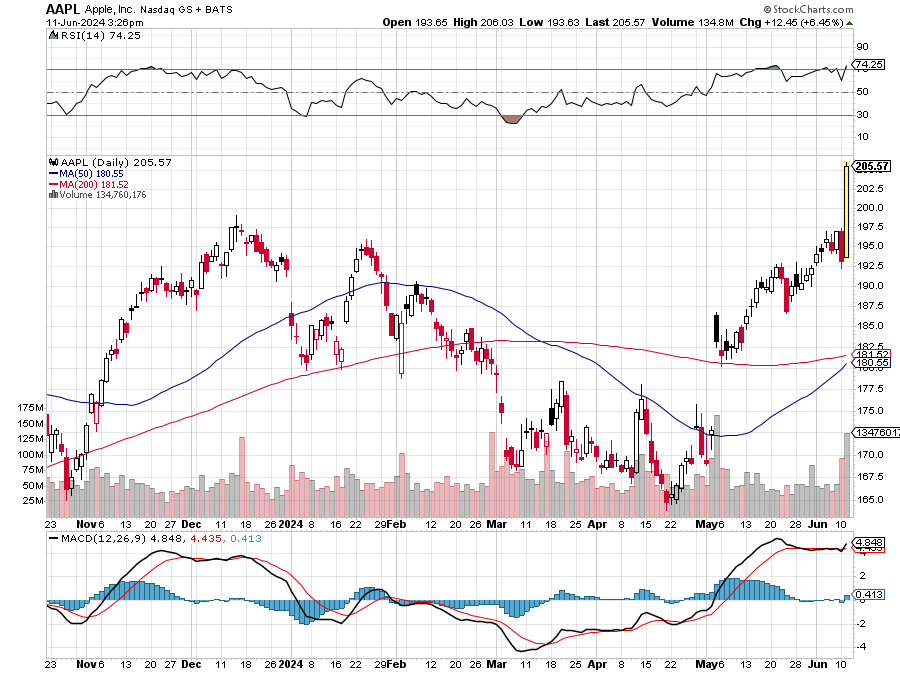 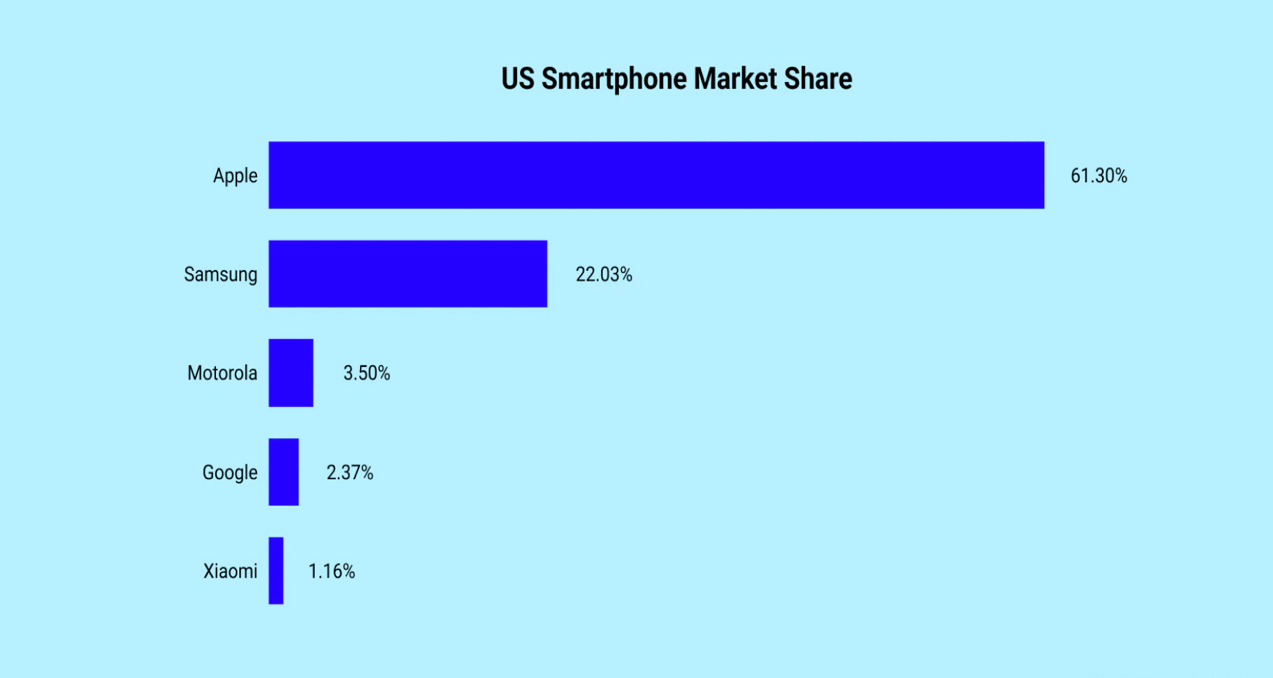 Alphabet (GOOGL) – Back in PlayAlphabet Earnings Beat Delivers Monster 10% Move, recovering a $2 trillion market cap took profits on long 12/$110-$120 call spread took profits on long 12/$1,200-$1,230 bull call spread, took profits on long 9/$1,030-$1,080 vertical bull call spread
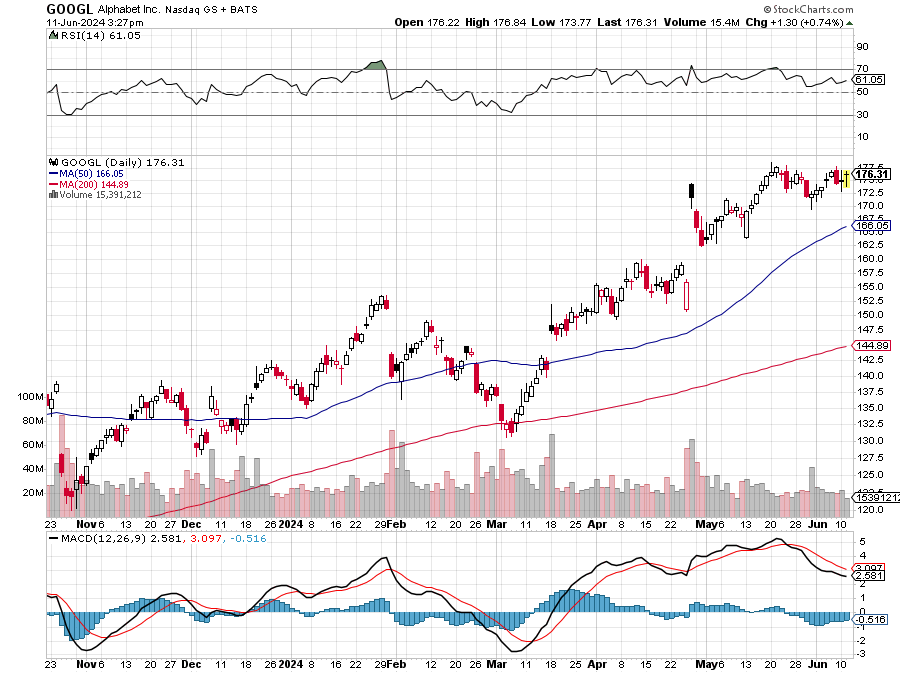 Amazon (AMZN) – Amazon Blows Out Earnings, Undervalued AI leader with tons of datalong 6/$160-$170 call spread – expires in 6 trading daystook profits on long 3/$155-$160 bull call spread , took profits on long 2/$130-$135 bull call spread
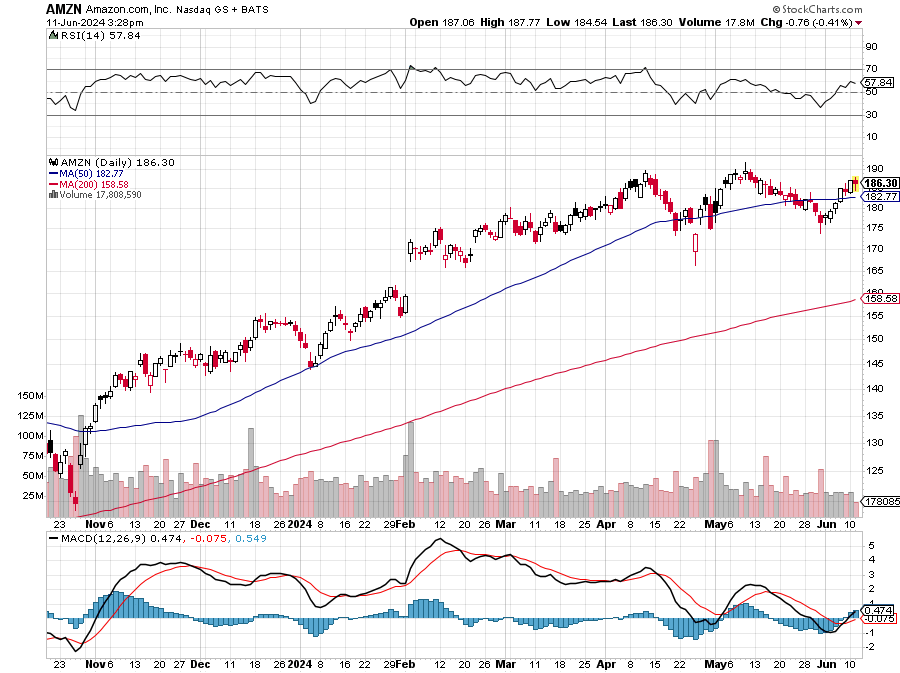 Tesla (TSLA) – $56 Billion Pay Package to be voted down- Will Elon Quit?Stopped out of long 4/$140-4150 call spread, took profits on long 10/$200-$210 call spreadtook profits on long 6/$120-$130 call spread, stopped out of long 6/$210-$220 put spread took profits on long 5/$110-$120 call spread, took profits on long 5/$220-$230 put spread
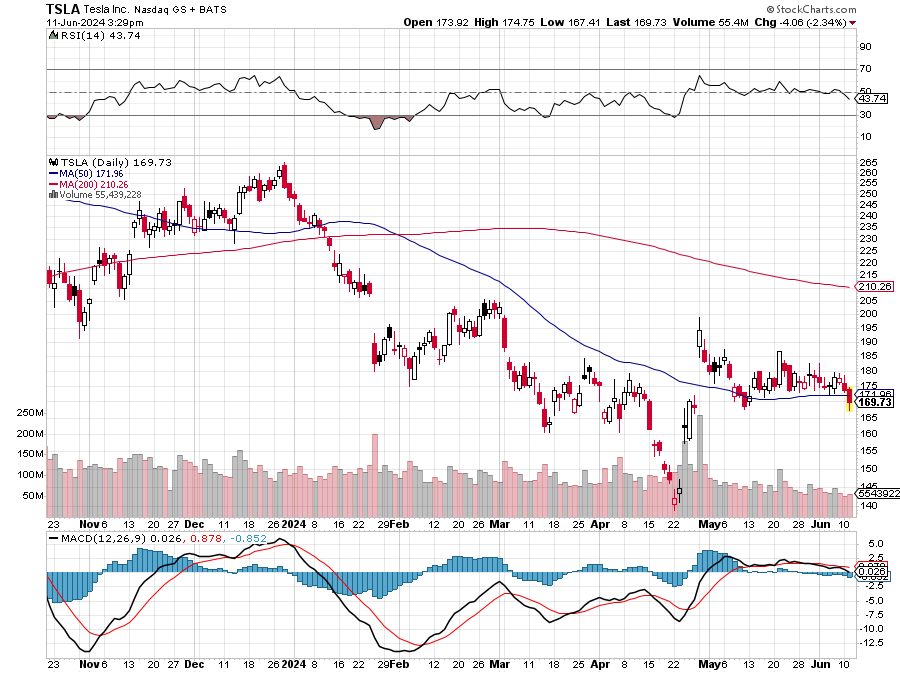 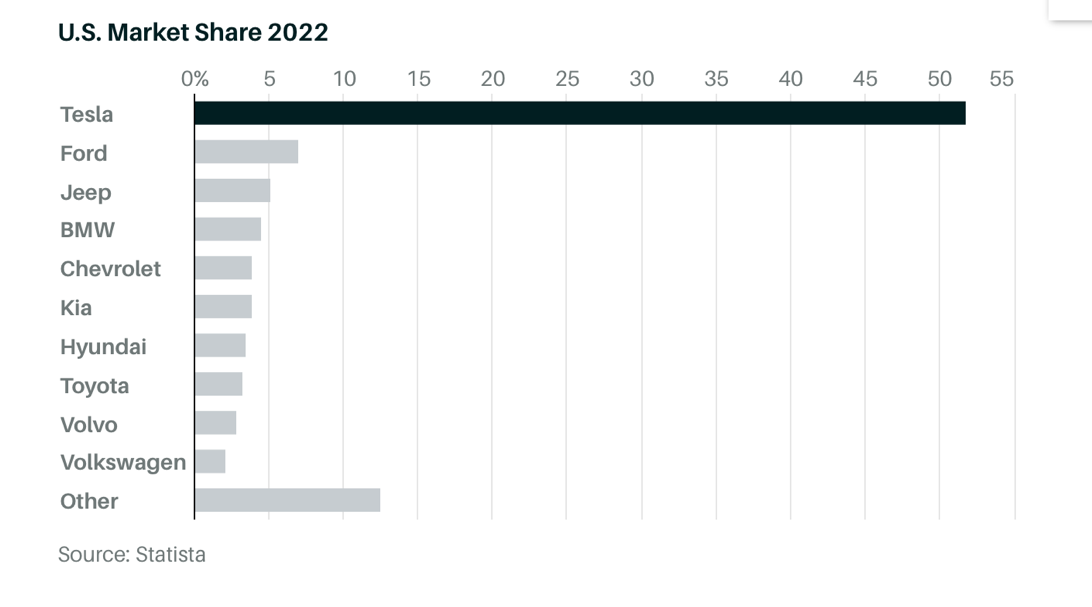 Netflix (NFLX) – Netflix to Stream NFL Games from Christmas, creating another huge revenue stream for the dominant player in the sector
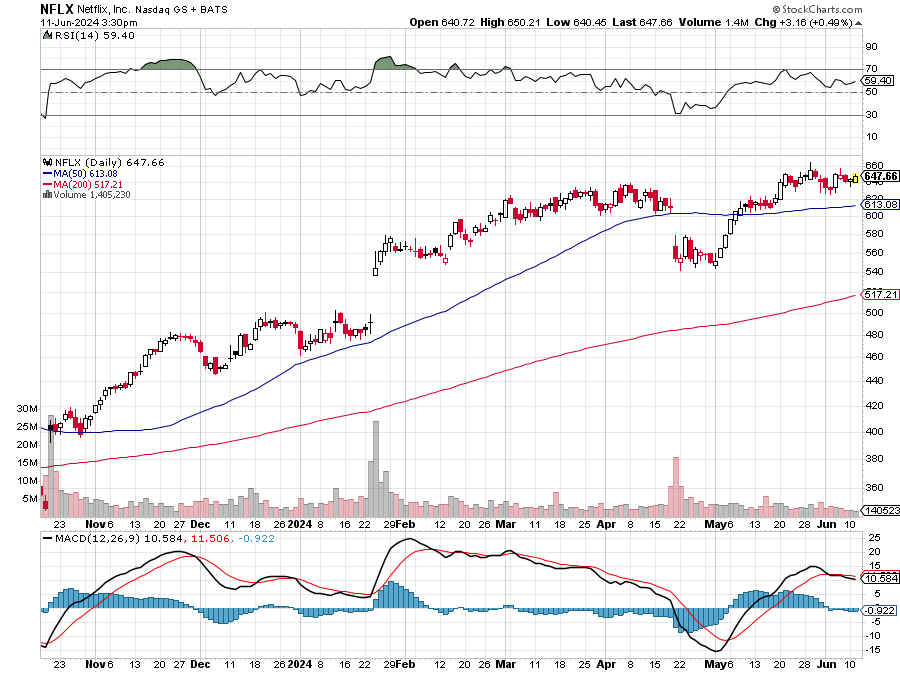 Palo Alto Networks (PANW)- Hacking never goes out of fashionPalo Alto Networks Disappointstook profits on long 2/$260-$270 call spread, took profits on long 10/$130-$140 call spread
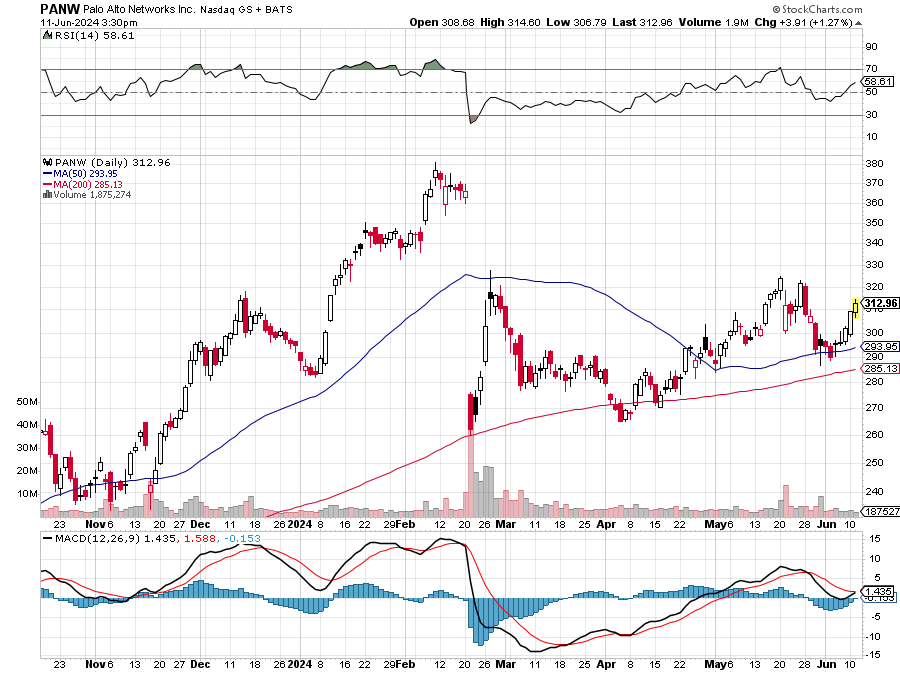 Advanced Micro Devices (AMD)- Recession fearsprogramable logic devicestook profits on long 2/$75-$80 call spread
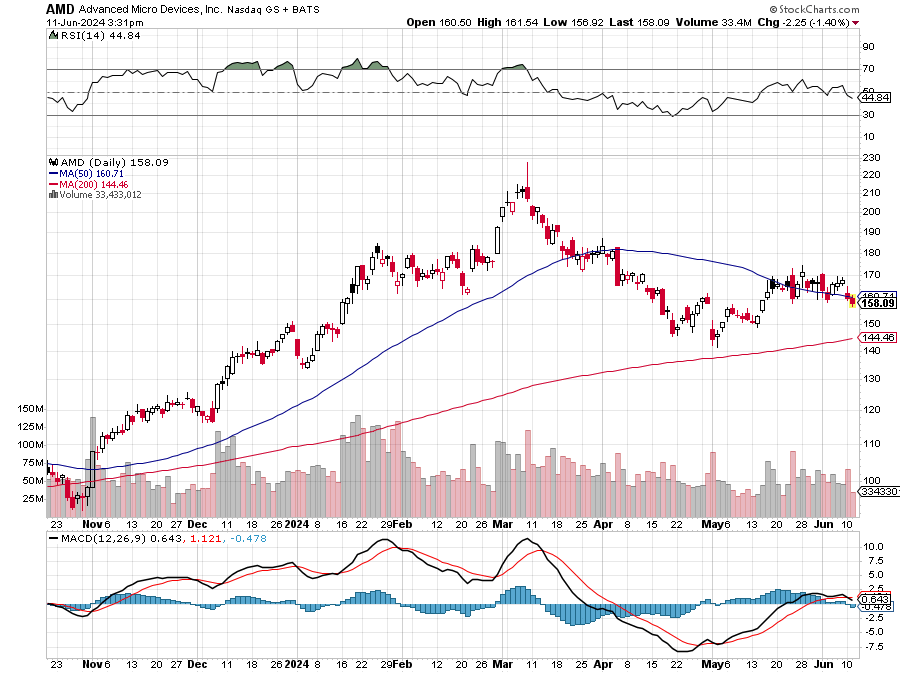 Salesforce (CRM)- Massive Online MigrationSalesforce Soars 16%, on better-than-expected guidance took profits on long 12/$185-$195 call spreadtook profits on long 9/$125-$130 vertical bull call spreadtook profits on long 8/$125-$130 vertical bull call spread
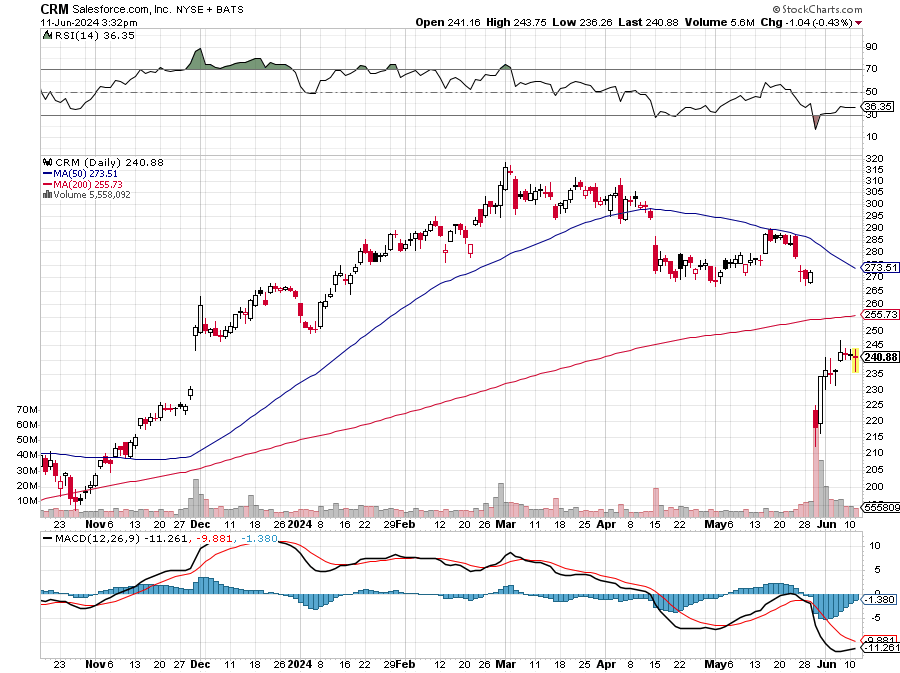 Adobe (ADBE)- Cloud playThe Quality Non-China tech play
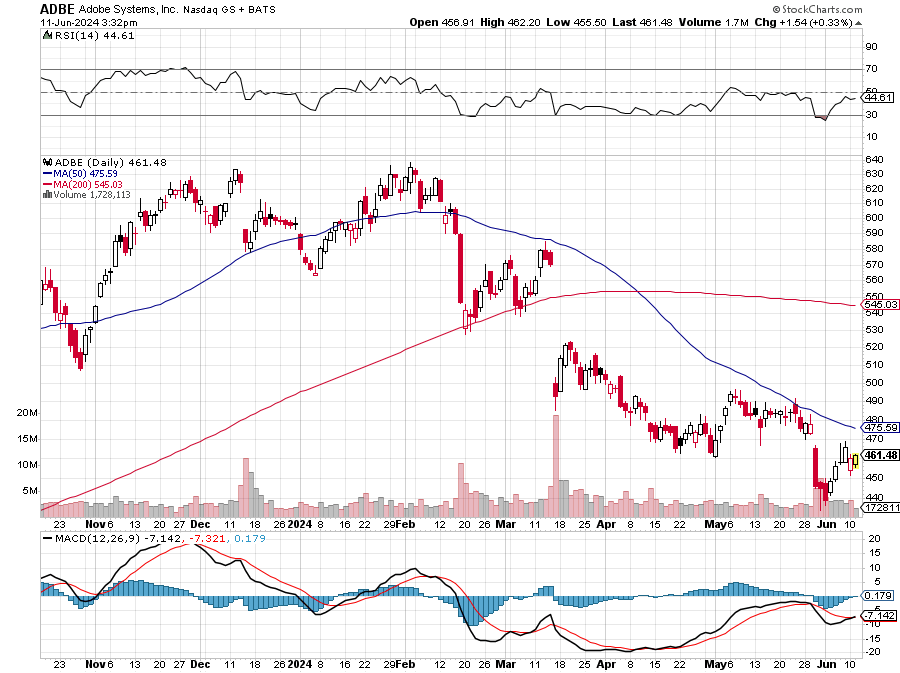 Snowflake (SNOW)- Blockbuster AI EarningsSnowflake Crashes, down 20%, on weak guidance. CEO Frank Slootman is retiring stopped out of long 4/$150-$255 call spread, took profits on long 12/$135-$140 call spread
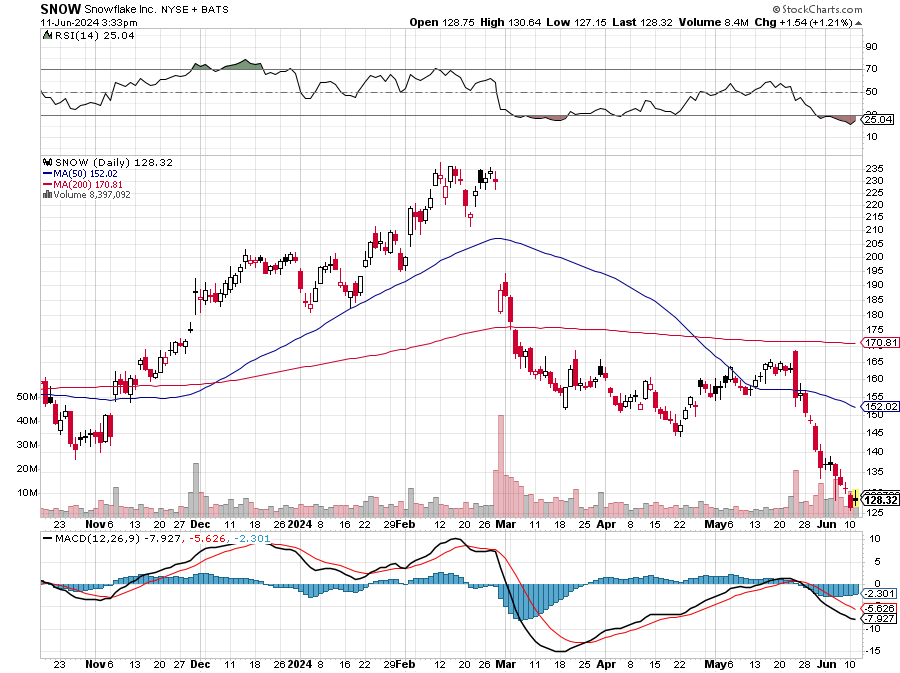 ProShares Ultra Technology ETF (ROM) – 2X Long Technology ETFtook profits on long 10/$62-65 call spread
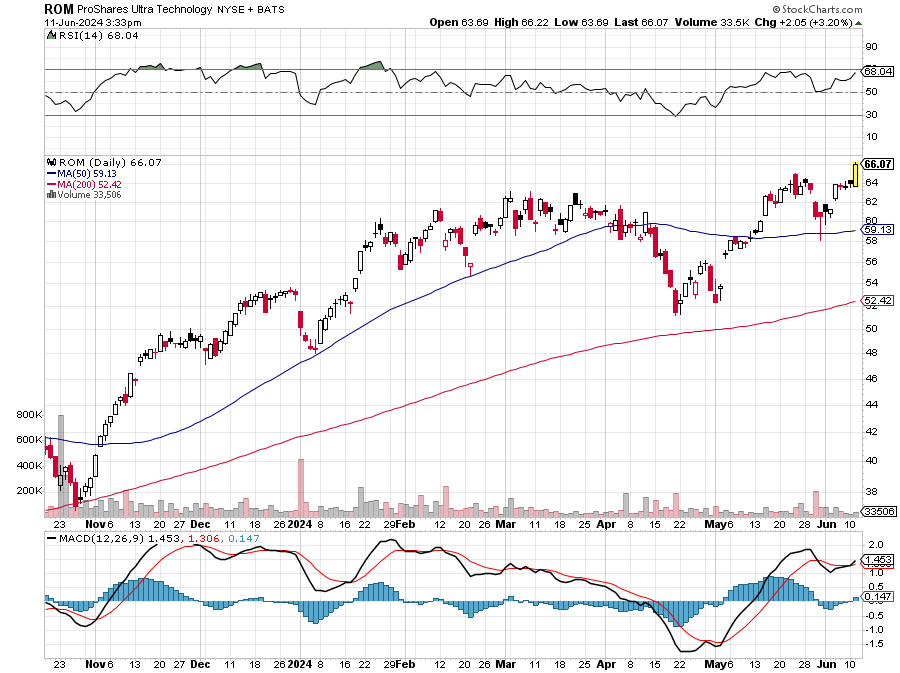 The Second Half of the Barbell
*Bets on a domestic recovery in 2022 Q4*Upside potential in 2024 far greater than tech*Some of these have not moved for 5 or 10 years*Focuses on economically sensitive cyclical industries*Makes a great counterweight to high-growth technology*We could spend all of next ten years rotatingbetween the two groups
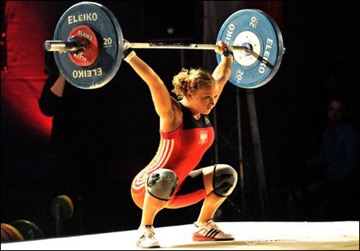 Boeing (BA) –FAA Caps Boeing at 38 Deliveries per Month Boeing Boss Gets $33 Million Golden Parachute“il pesce marcisce dalla testa”stopped out of long 2/$190-$200 call spread, took profits on long 5/$17-$175 call spread
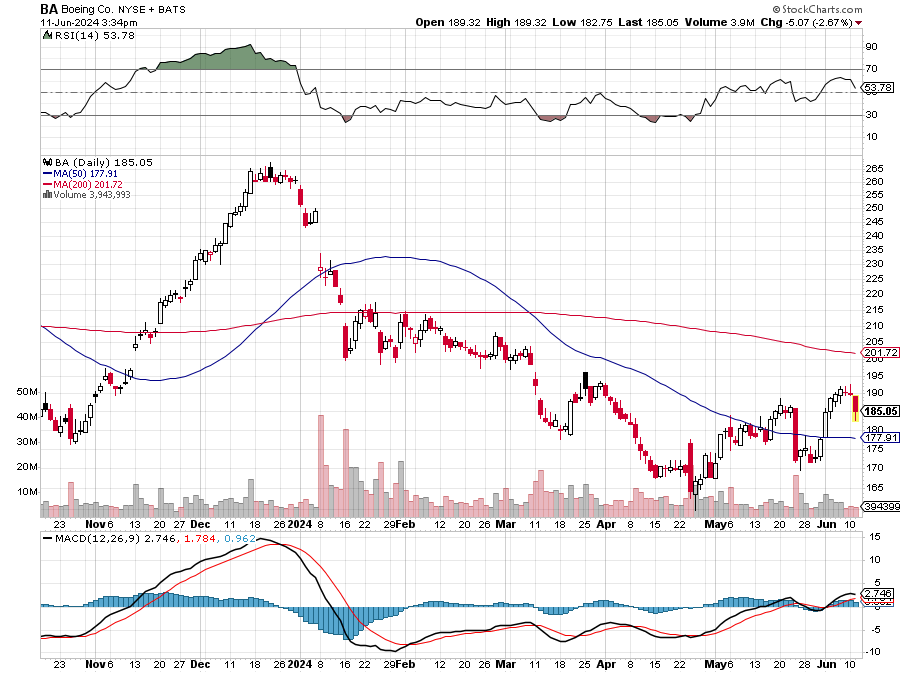 Package Delivery- United Parcel Service (UPS) – strike avertedtook profits on long 11/$130-$140 call spread
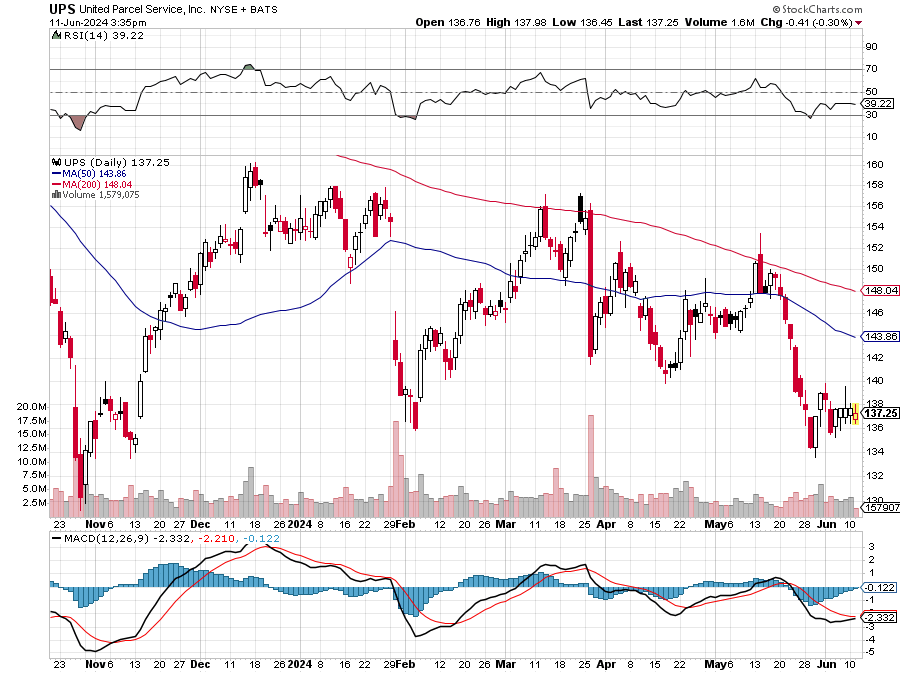 Caterpillar (CAT)- Ag + Infrastructure + Housingtook profits on long 12/$220-$230 calls took profits on long 12/$145-$150 call spread, took profits on long 11/$125-$135 call spread
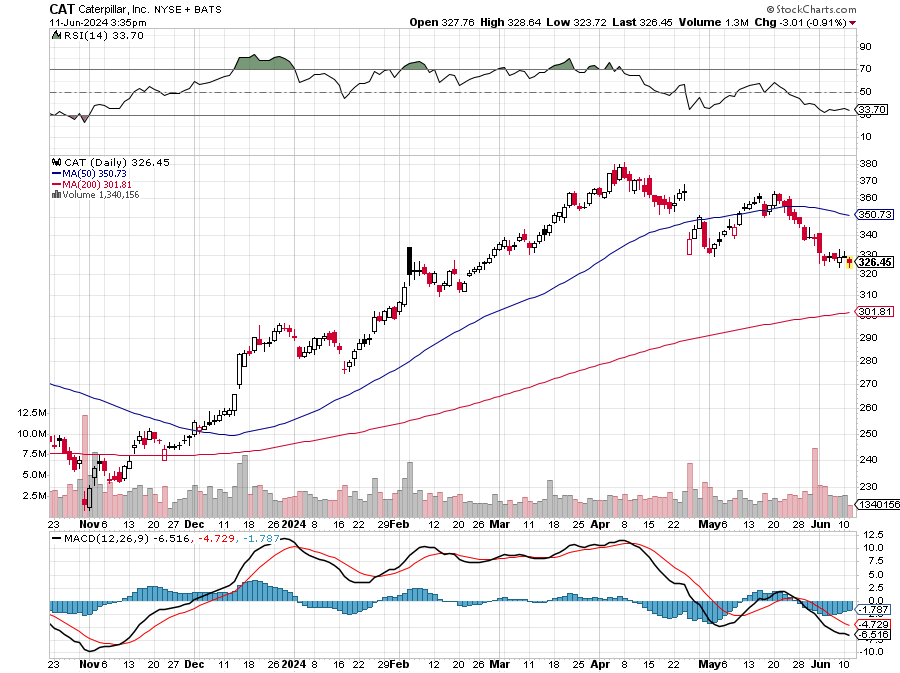 Freeport McMoRan - (FCX)- Coming Copper CrisisFreeport McMoRan Beats, helped by higher production and easing coststook profits on long 4/$37-$40 call spread, took profits on long 5/$42-$45 call spread,stopped out of long $48-$51 put spread, profits on long 6/$32-$35 call spread took profits on long 4/$30-$33 call spread, took profits on long 10/$20-$23 call spread
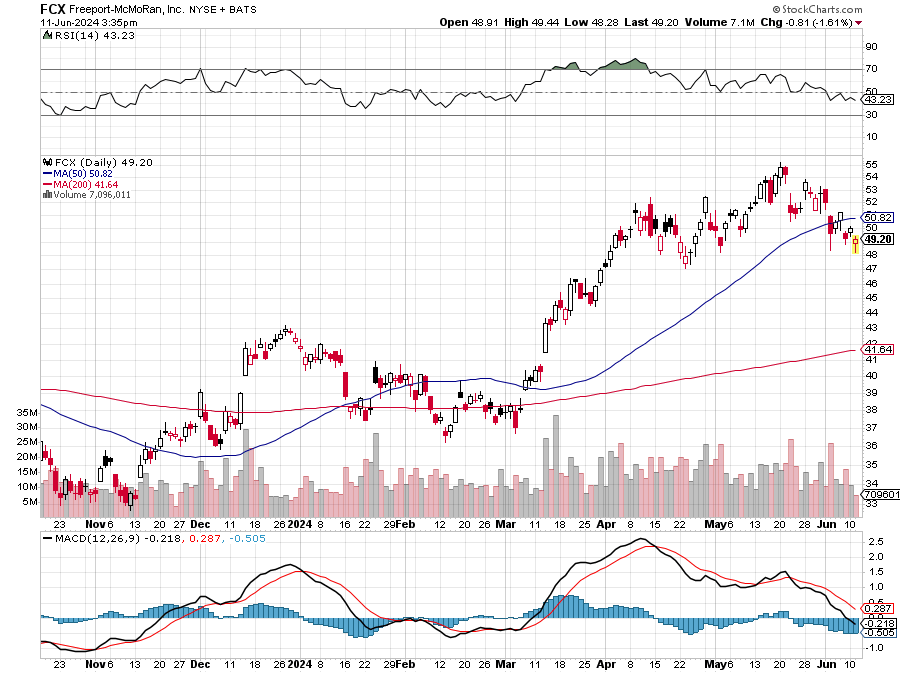 Walt Disney (DIS) -Disney BeatsDisney Dives on Earnings Bust, although streaming broke even versus an expected loss
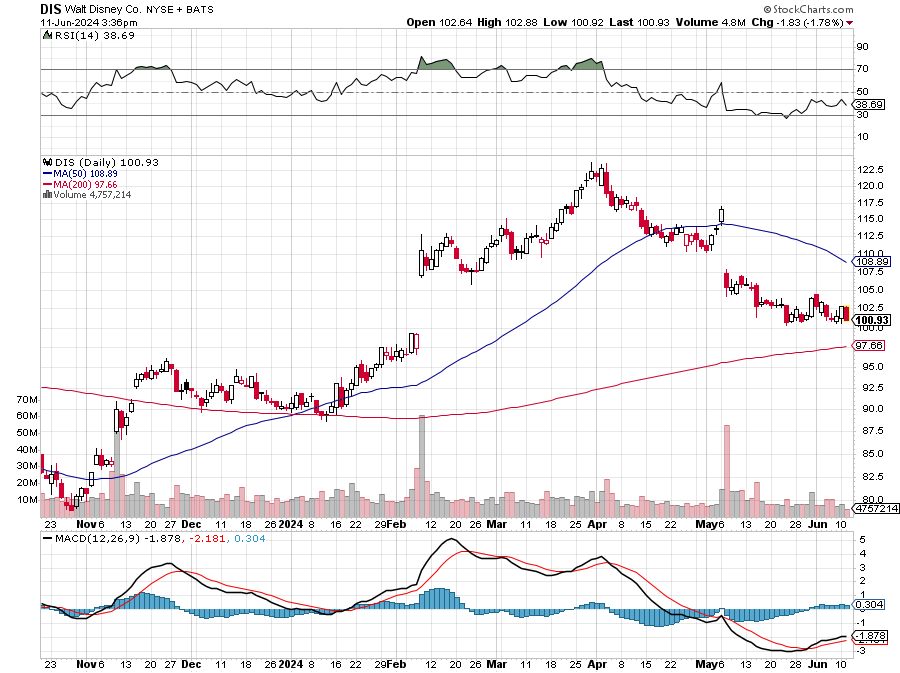 Industrials Sector SPDR (XLI)-(GE), (MMM), (UNP), (UTX), (BA), (HON)
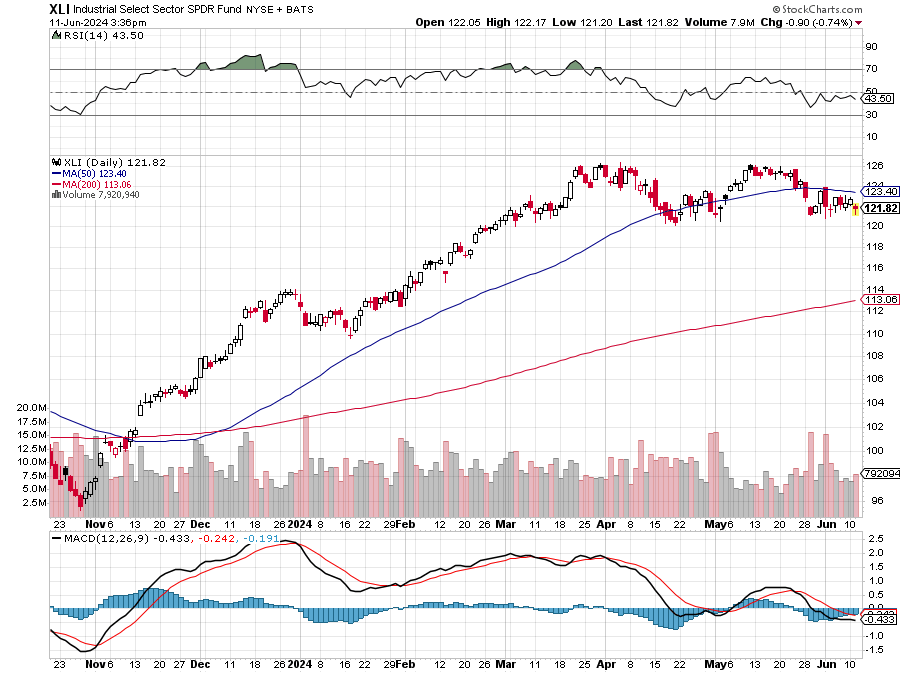 Union Pacific RR (UNP)- Big Stuff to Shiptook profits on long 5/$200-$210 call spreadtook profits on 11/$150-$160 call spread
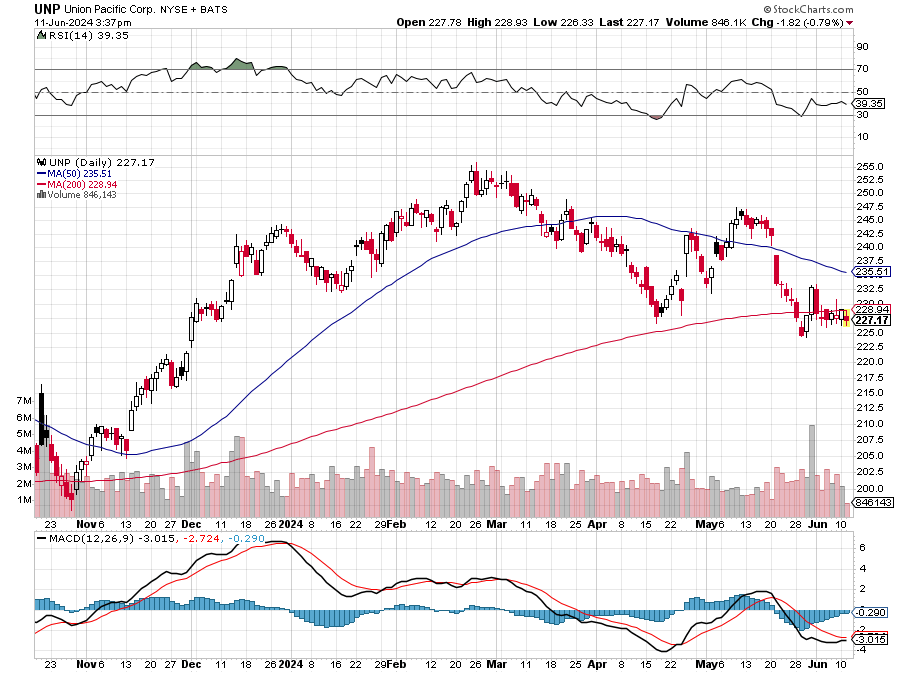 Wal-Mart (WMT)-took profit on Long 11/$125-$130 bear put spreadtook profit on Long 10/$119-$121 bear put spreadtook profits on Long 8/$114-$117 bear put spread
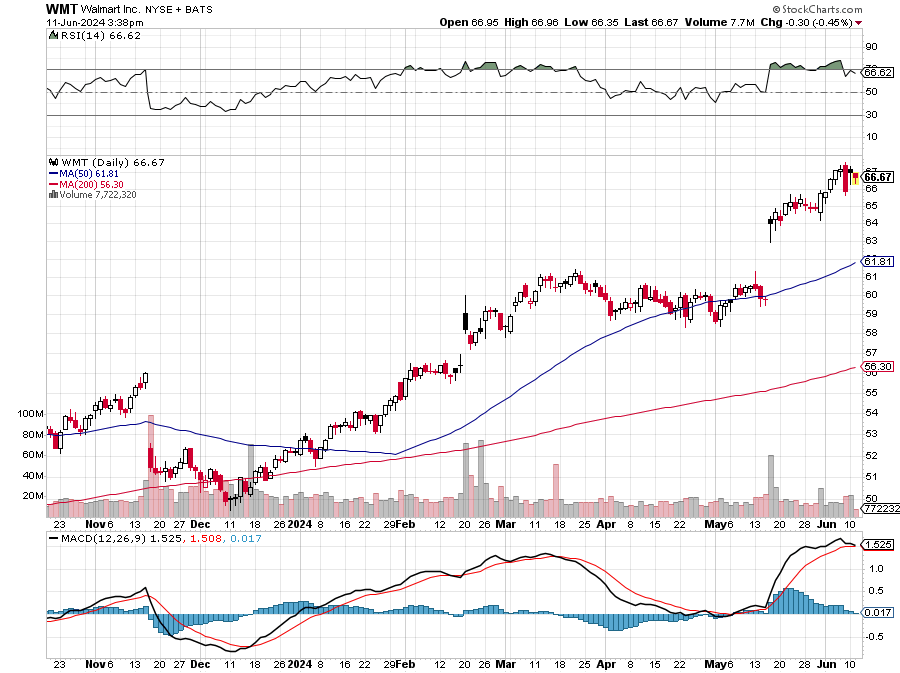 Delta Airlines (DAL) – Travel is Back!The Non-Boeing Airline – uses Airbusesstopped out of long 2/$35-$38 call spread
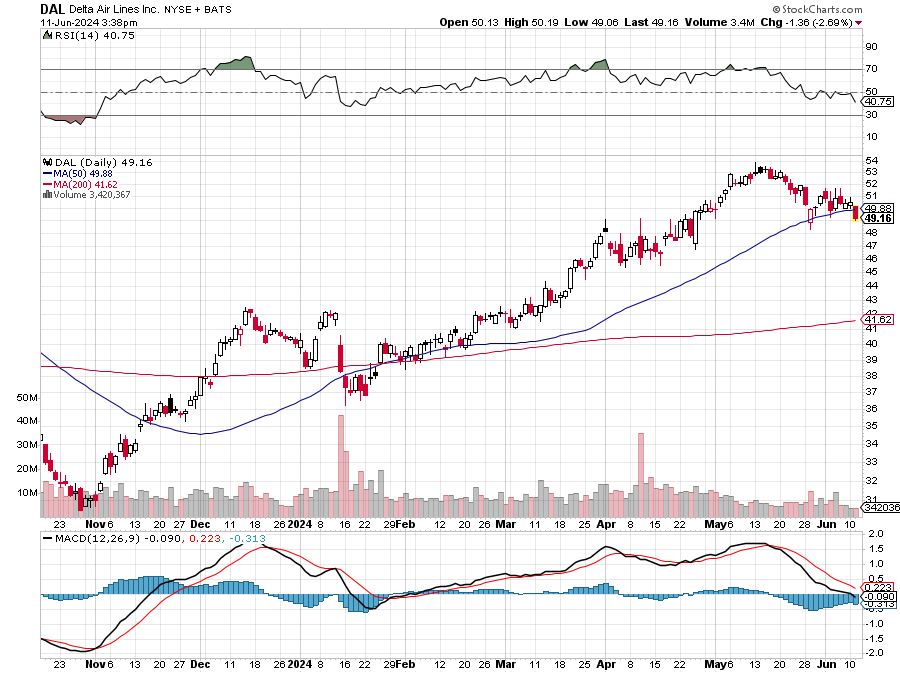 Transports Sector SPDR (XTN)- Worst Hit Sector(ALGT),  (ALK), (JBLU), (LUV), (CHRW), (DAL)
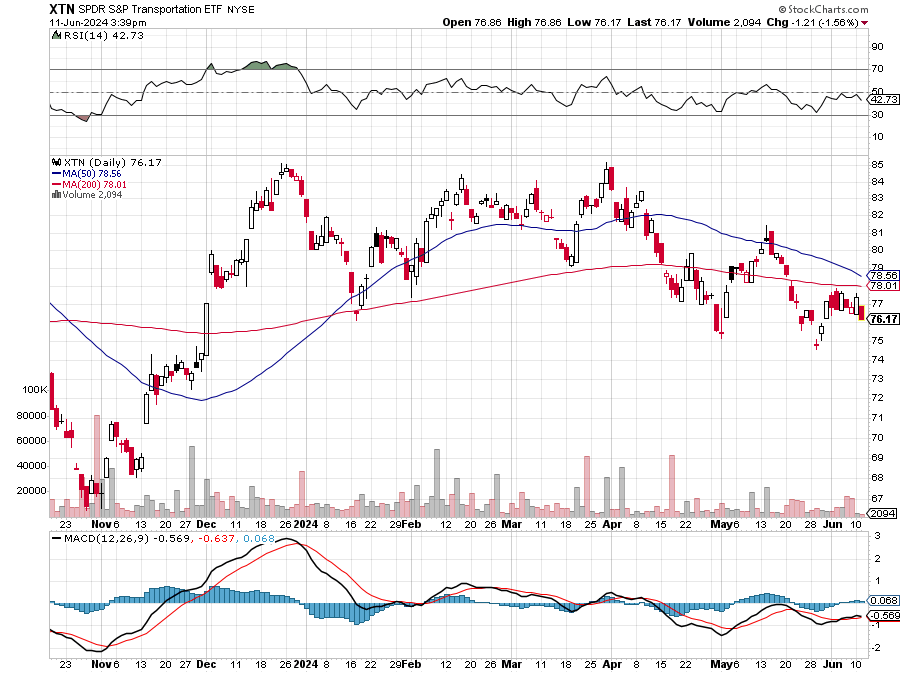 Health Care Sector (XLV)(JNJ), (PFE), (MRK), (GILD), (ACT), (AMGN)
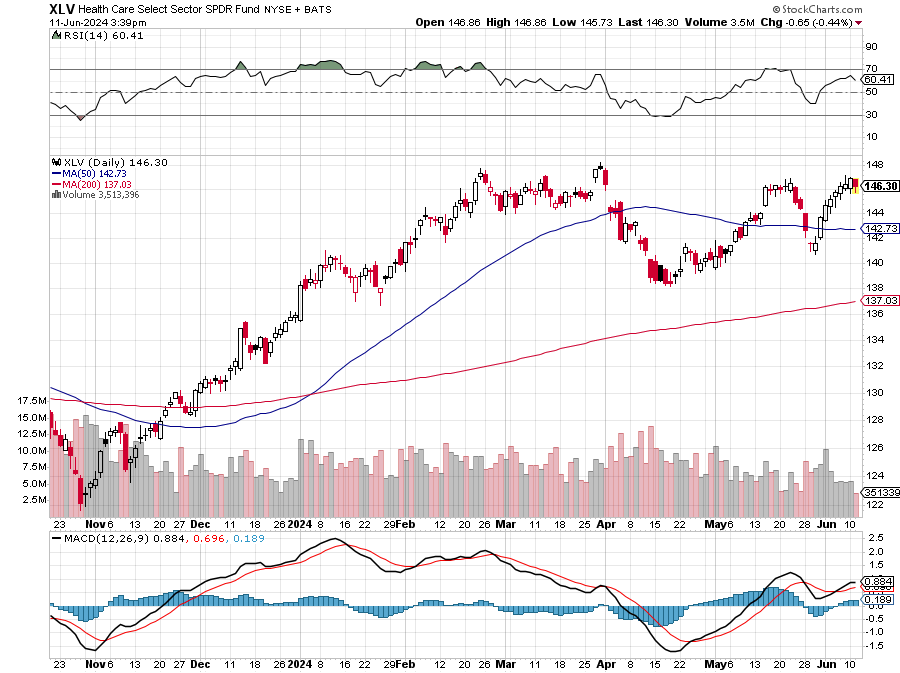 Amgen (AMGN)took profits on long 11/$185-$200 bull call spread
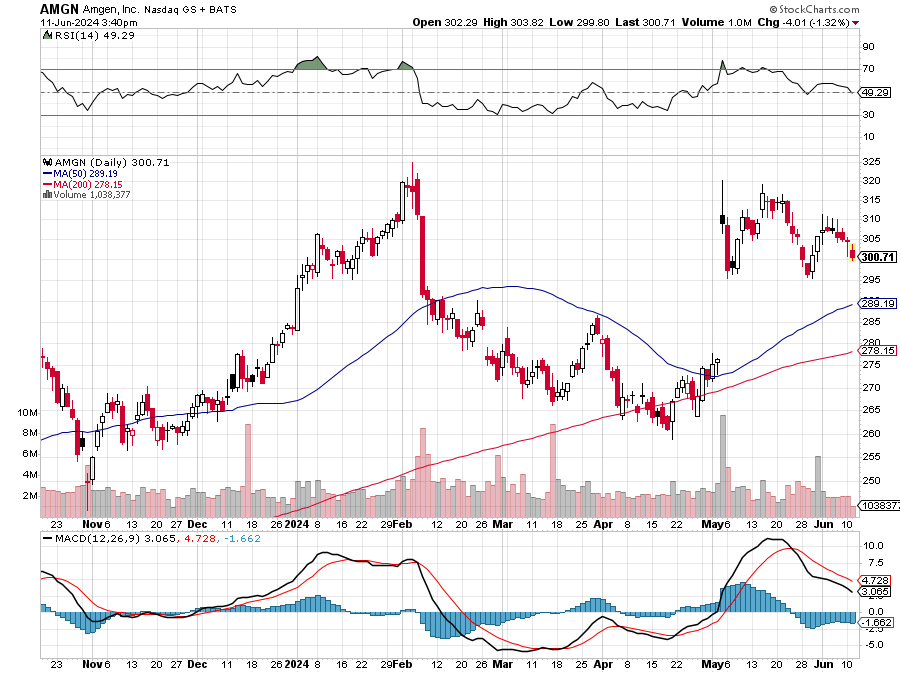 Goldman Sachs (GS) – Goldman Sachs Blows Out Earnings on a surge in bond tradingtook profits 12/$330-$350 call spreadtook profits 11/$330-$350 call spreadstop loss on long 11/$385-$395 call spreads
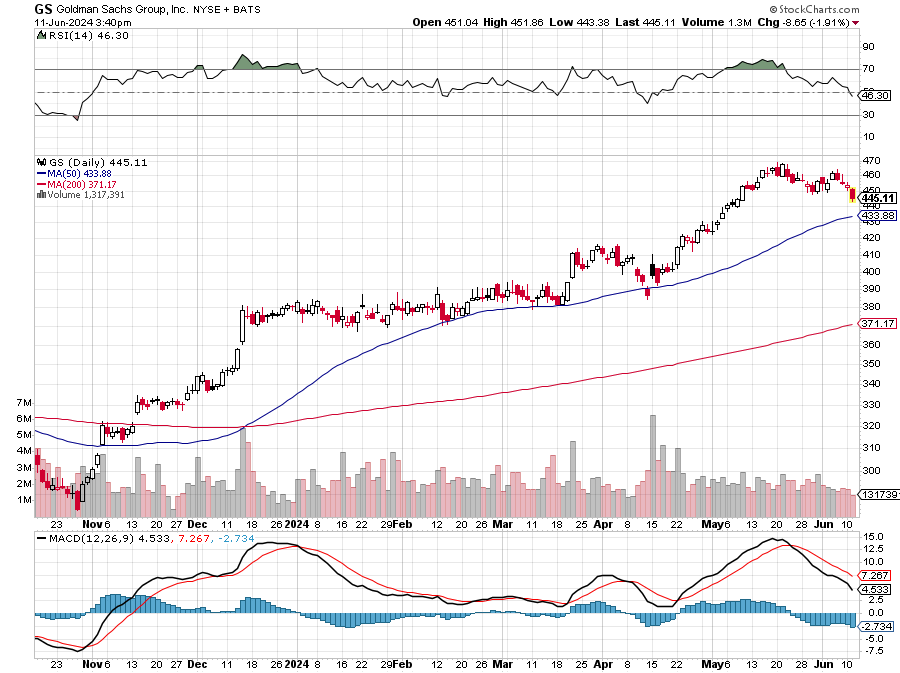 Morgan Stanley (MS) Morgan Stanley Beats, on surge in investment banking business took profits on long 4/$65-$70 call spread
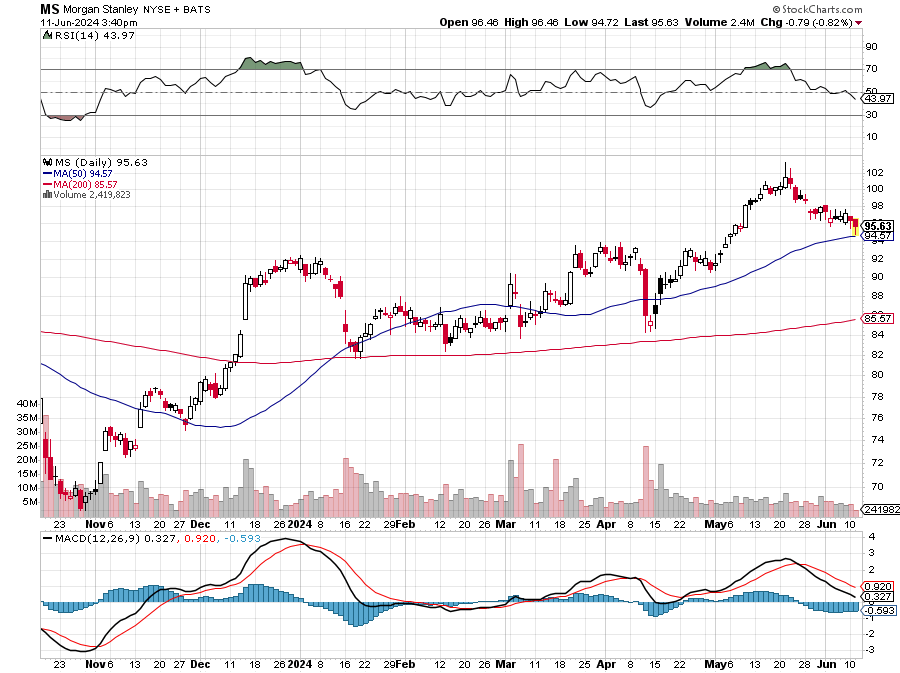 JP Morgan Chase (JPM) – JP Morgan Misses on Earnings, tanking the shares by $10 took profits on long 4/$105-$115 call spread
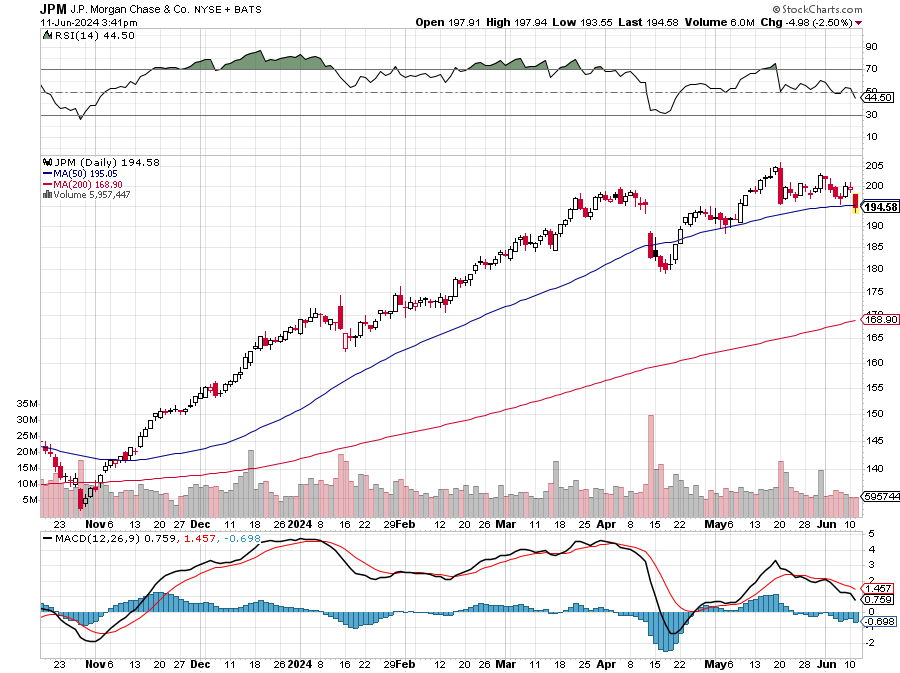 Bank of America (BAC) – Bank of America Rips, on a great earnings report took profits on long 4/$20-$23 call spread
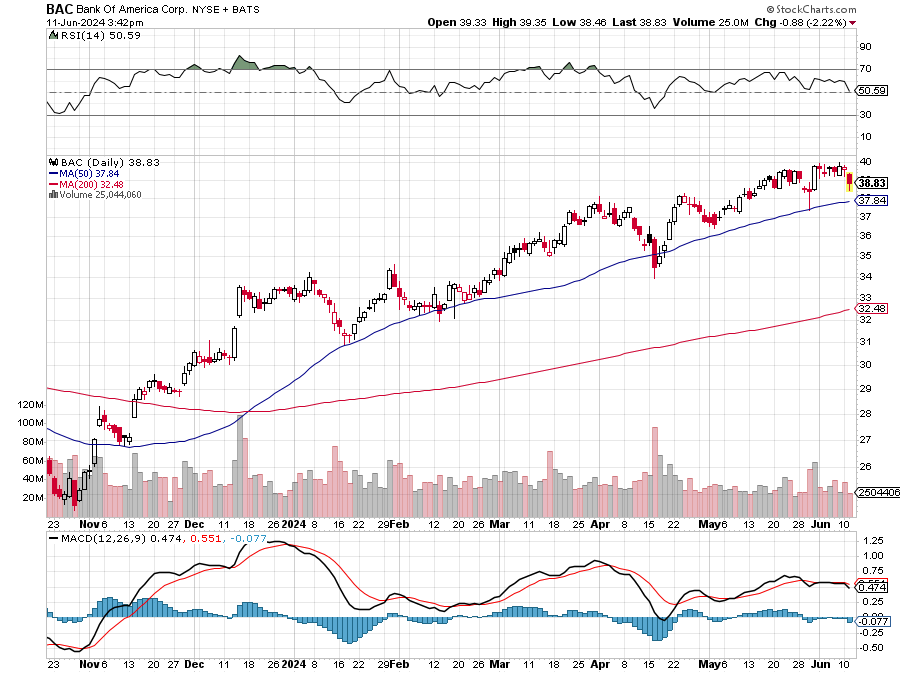 Citigroup (C) – took profits on long 4/$30-$35 call spread
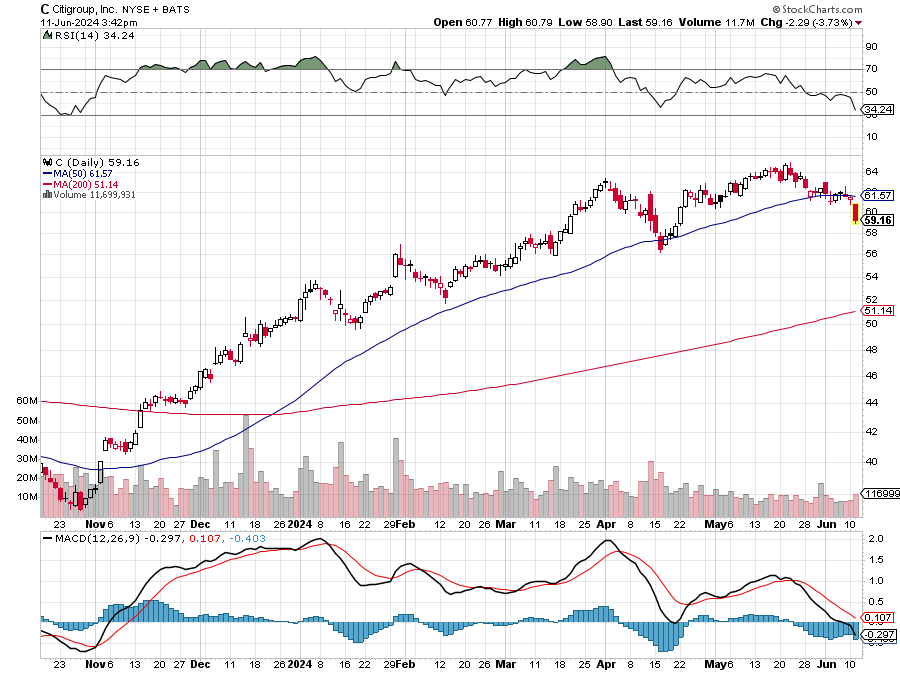 Charles Schwab (SCHW) – LEAPS expire at Max profittook profits on long 4/$30-$35 call spread
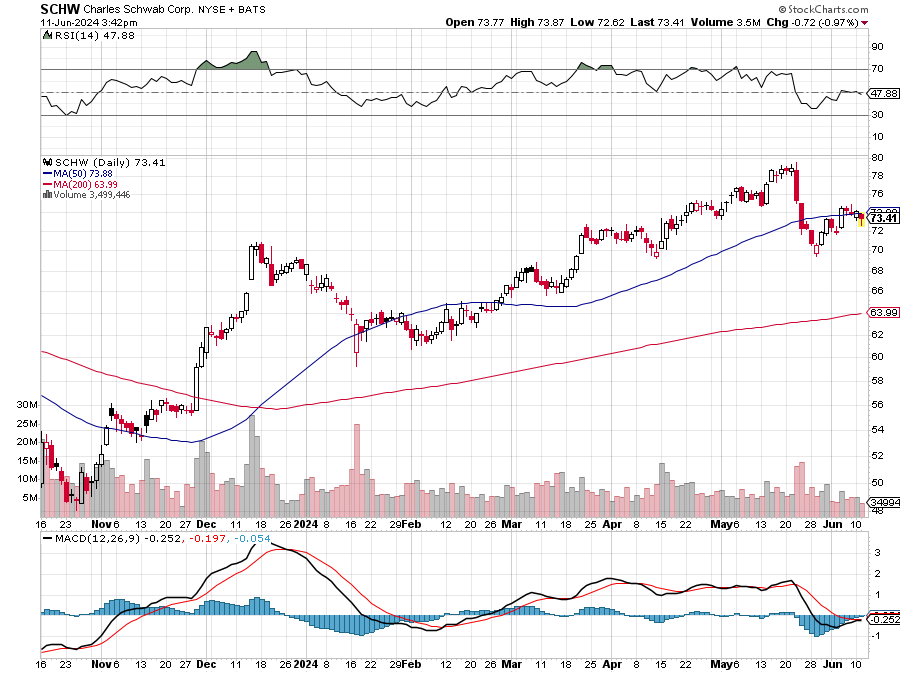 Interactive Brokers (IBKR) – LEAPS expire at Max Profittook profits on long 4/$60-$65 call spread
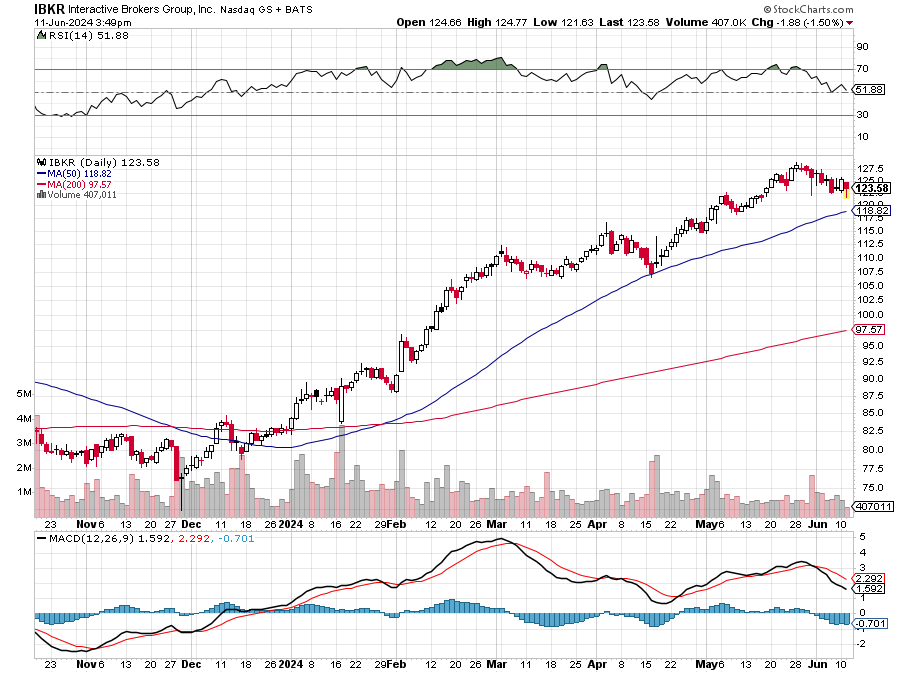 SPDR Metals & Mining ETF (XME) – long 2/$28-$30 call spread
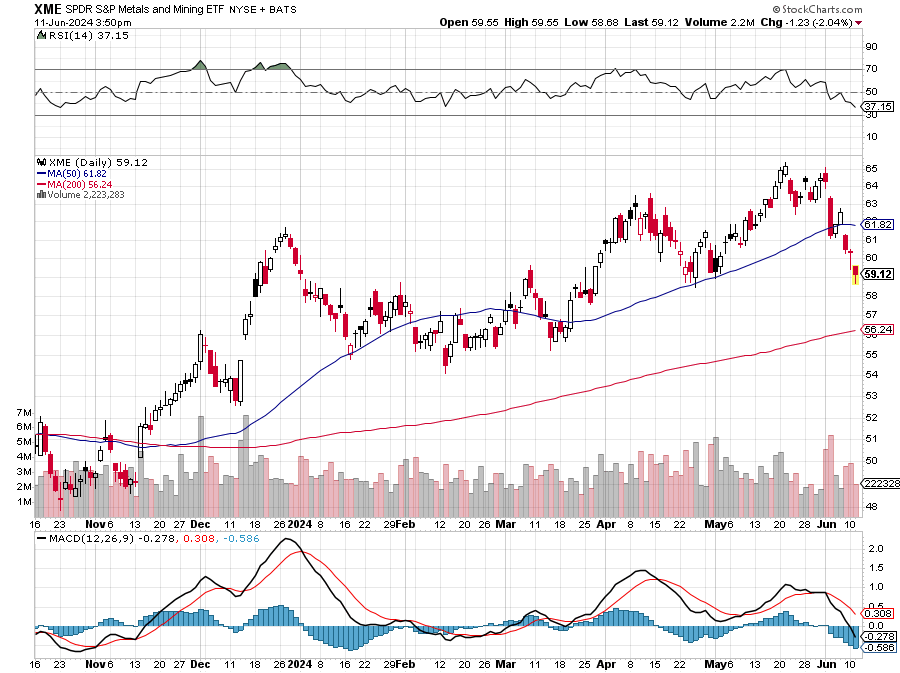 Blackrock (BLK)-Asset Collection Boomtook profits on long 3/$770-$790 call spreadtook profits on long 3/$310-$340 call spread
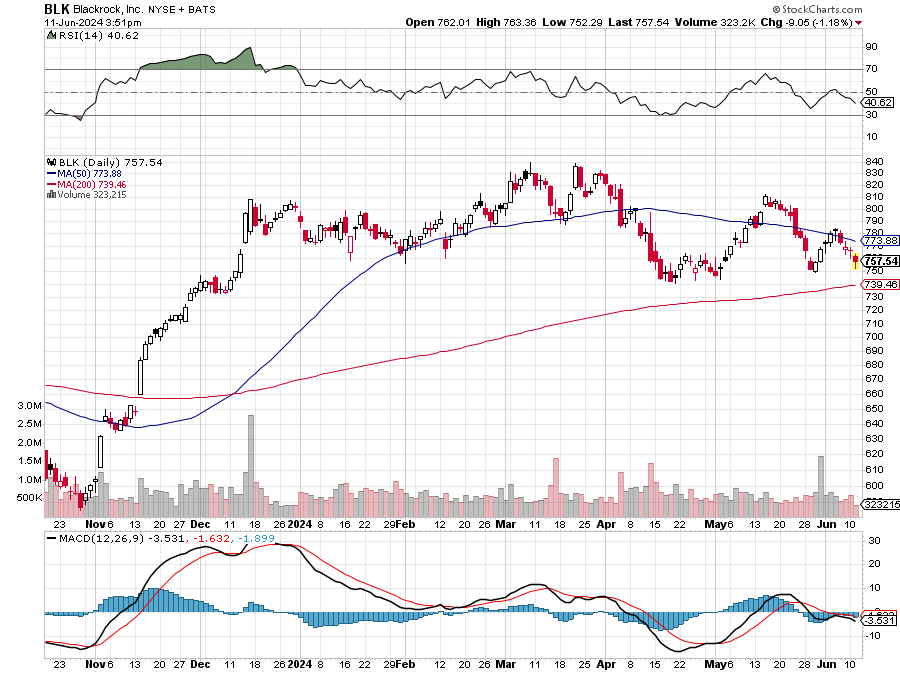 Visa (V) – Inflation boostVisa Pops on Earnings Beat, showing a 10% revenue increase YOYtook profits on long 2/$240-$250 bull call spread took profits on long 10/$160-$170 bull call spread, took profits on long 6/$150-$160 bull call spread
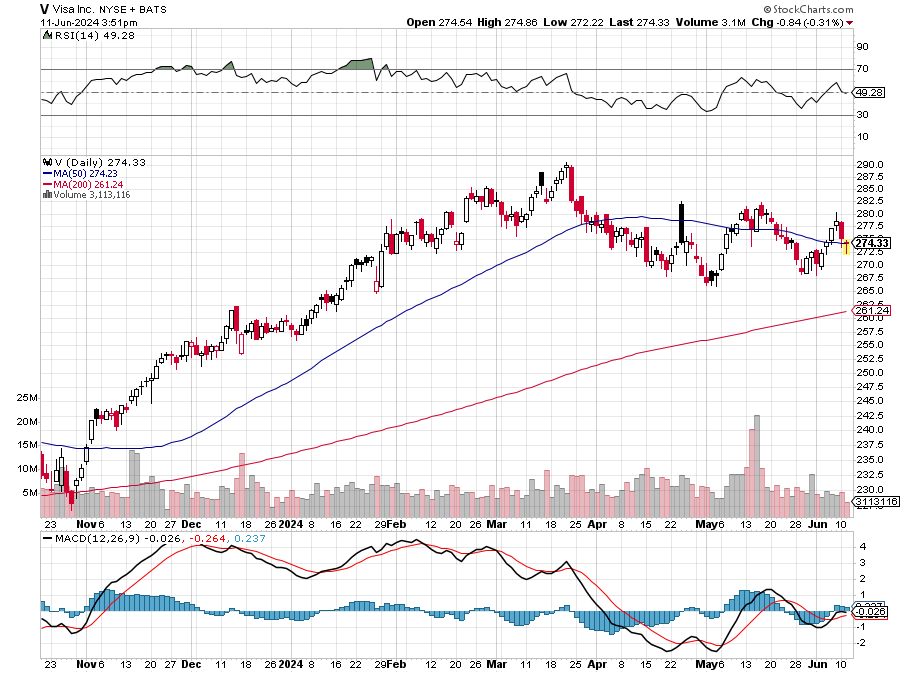 Consumer Discretionary SPDR (XLY)(DIS), (AMZN), (HD), (CMCSA), (MCD), (SBUX)
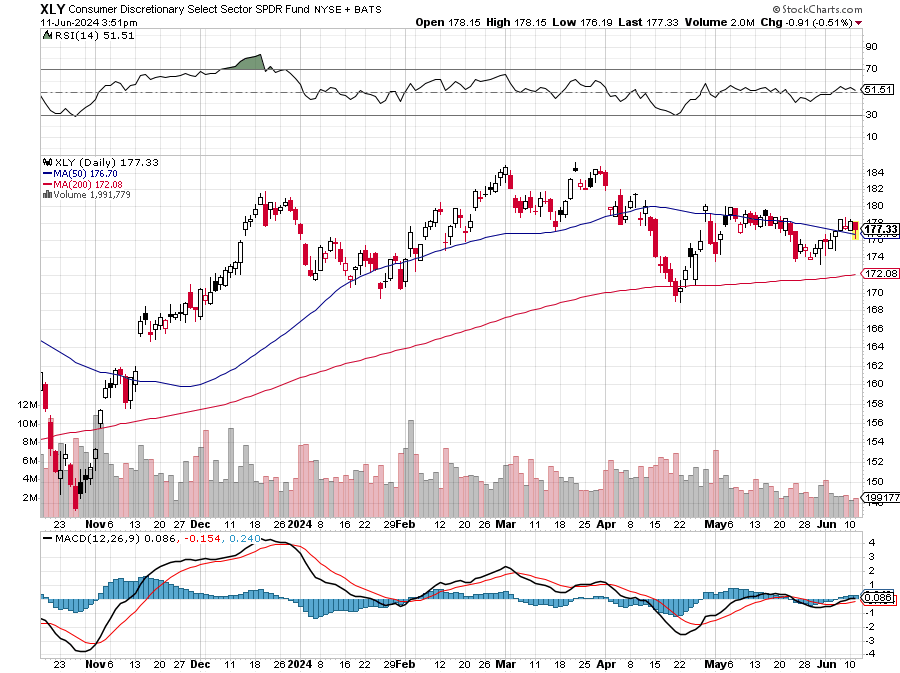 Berkshire Hathaway (BRKB)- Natural BarbellAnnounces Blockbuster earnings at $93 billion for 2023took profits on long 12/$320-$330 call spread took profits on long 4/$260-$270 call spread, took profits on long 1/$290-$300 call spreadtook profits on long 10/$220-$230 call spread, took profits on long 7/$220-$230 call spreadtook profits on long 7/$220-$230 call spread, took profits on long 6/$260-$270 call spread
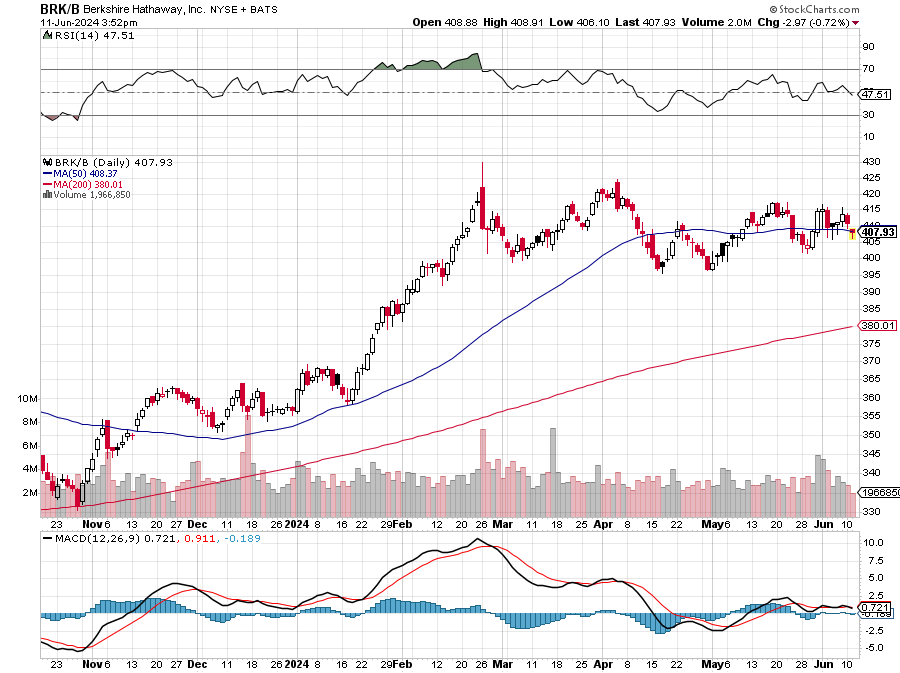 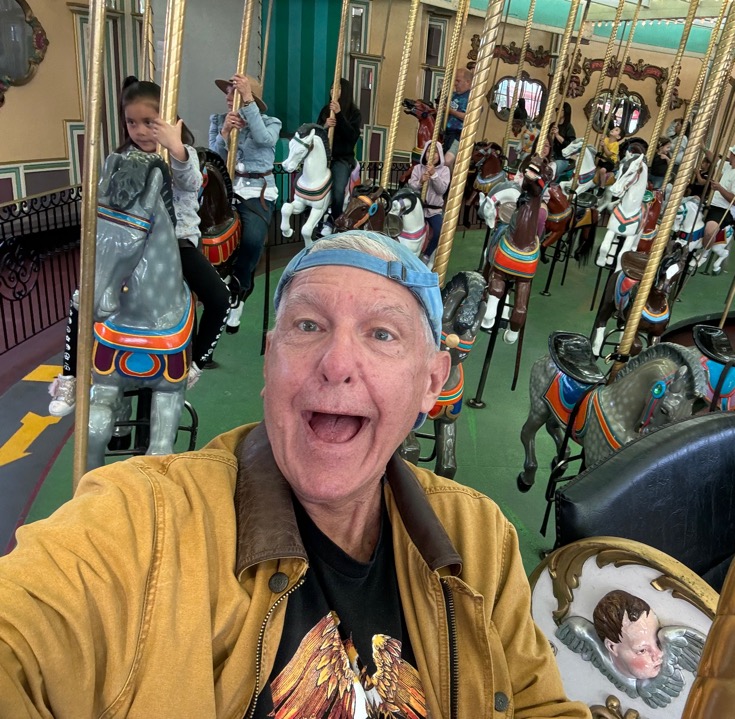 Bonds – Cut Off at the Knees
*Hot Nonfarm Payroll Reports Slams bonds, earlier rallies were based on weak economic data*Funds are Pouring into Corporate Bonds at Four Year Highs*Global investors Hoovered up $3.6 billion into investment grade corporate bond funds in the week to Wednesday in the 31st straight week of inflows, the longest  streak since 2019 *Bonds are becoming respectable again after a long winter. Buy (TLT) on dips
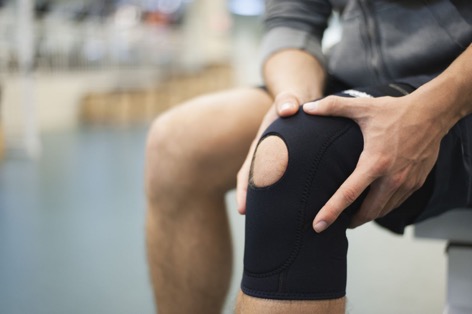 Treasury ETF (TLT) – took profits on long 6/$$94-$97 put spread, took profits on long 5/$82-$85 calls spreadtook profits on long 4/$87-$90 call spread took profits on long 2/$90-$93 call spread, Took profits in $100-$103 put spread, took profits on long 12/$95-$98 put spread  took profits on long 12/$79-$82 call spread, took profits on long 11/$76-79 call spread,
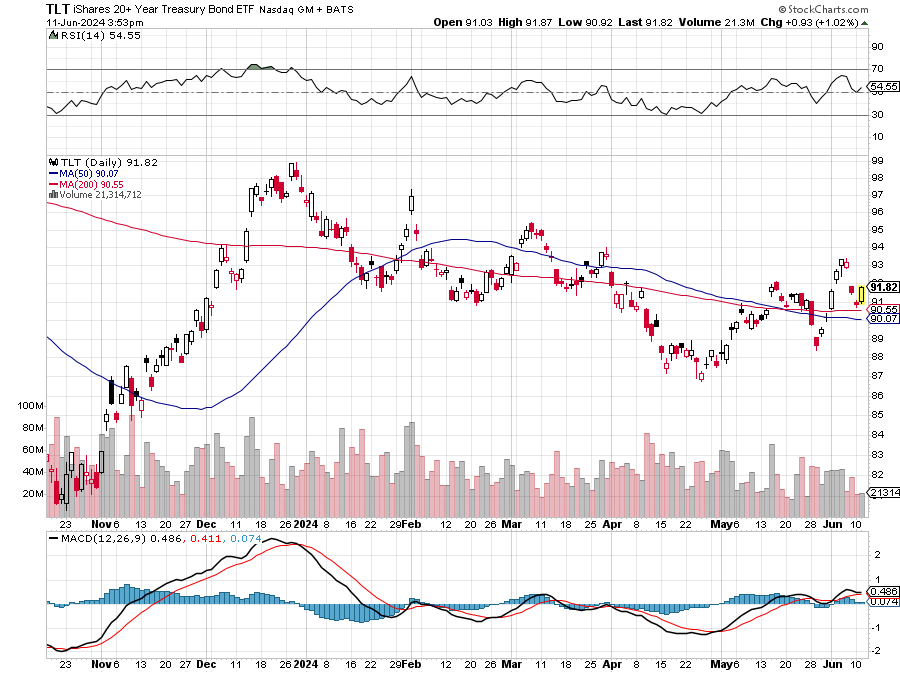 Ten Year Treasury Yield ($TNX) – 4.29%
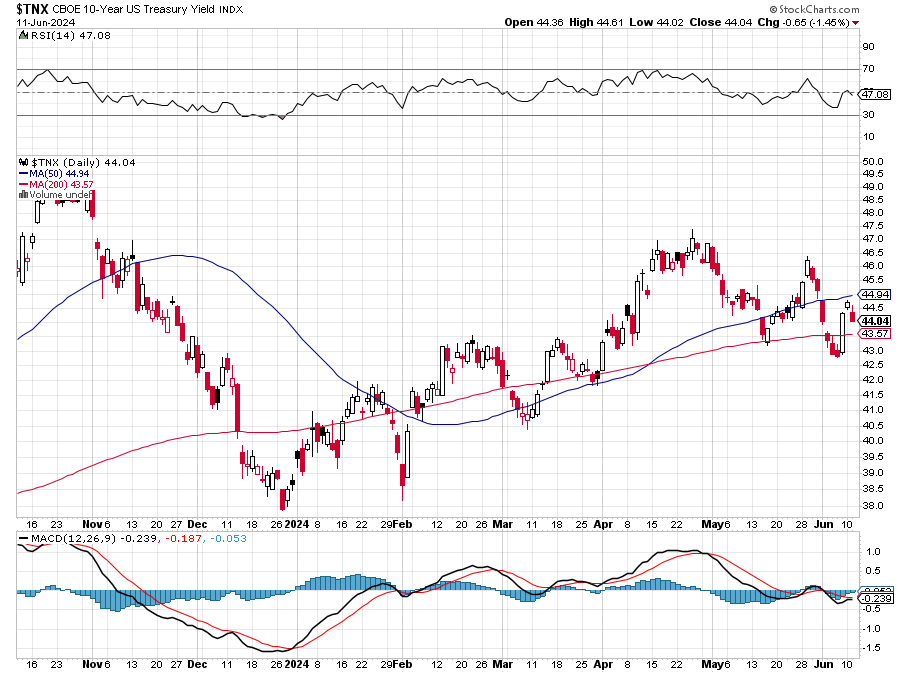 Junk Bonds (JNK) 7.47% Yield
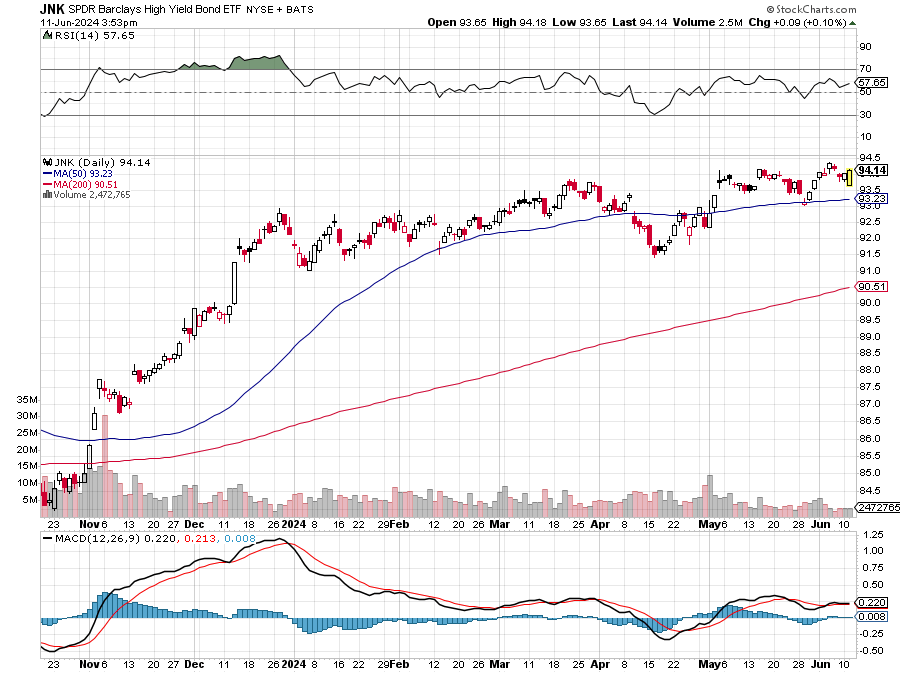 Municipal Bonds (MUB) 3.38% Yield-
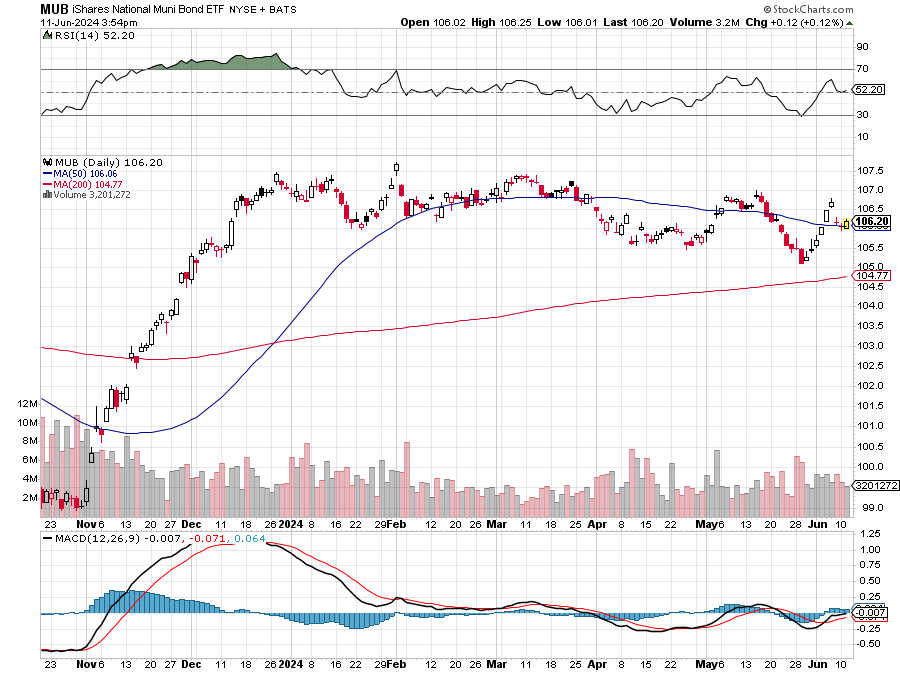 Emerging Market Debt (ELD) 6.56% Yield-
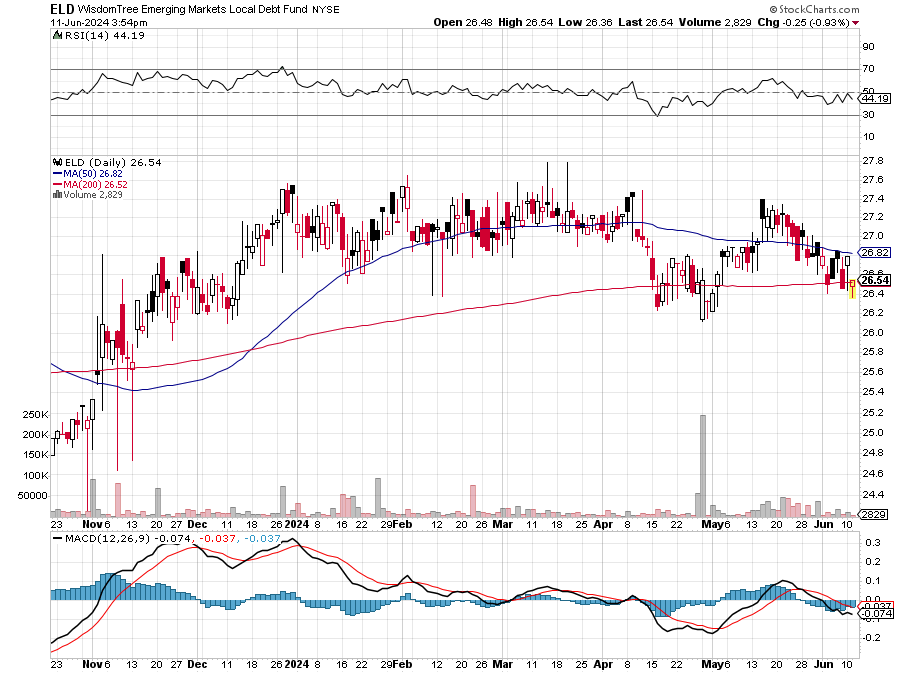 2X Short Treasuries (TBT)-Out of Favor
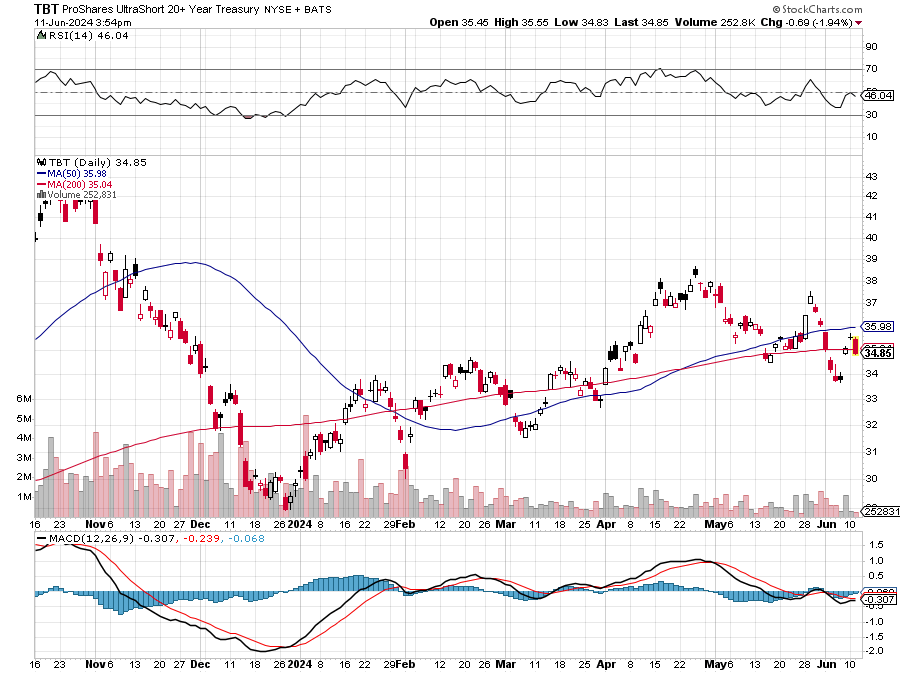 Anally Capital Management (NLY) – Leveraged REIT PlayYield 14.10%took profits on long 12/$15-$16 call spread
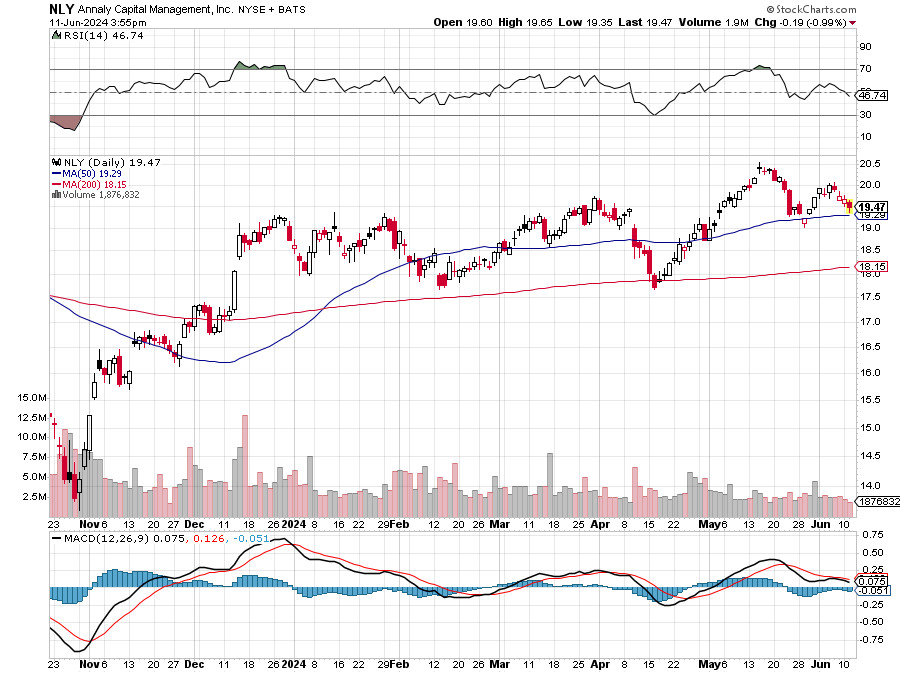 Foreign Currencies –  Dollar Catches a Bid
*Red hot May Nonfarm Payroll Report gives dollar a new bid*Right wing wins in European elections deliver currencies a second punch on economic destabilization fears*Japanese yen still looking for a bottom at Y160*Bank of Japan intervened with a $62 billion yen buy, dollar sell. Avoid (FXY). *Chinese Yuan remains weak. International trade is collapsing*Higher for Longer Rates means higher for Longer Greenback*You need a falling interest rates to get a falling dollar for 2024
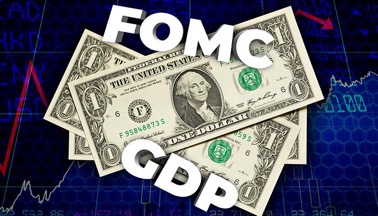 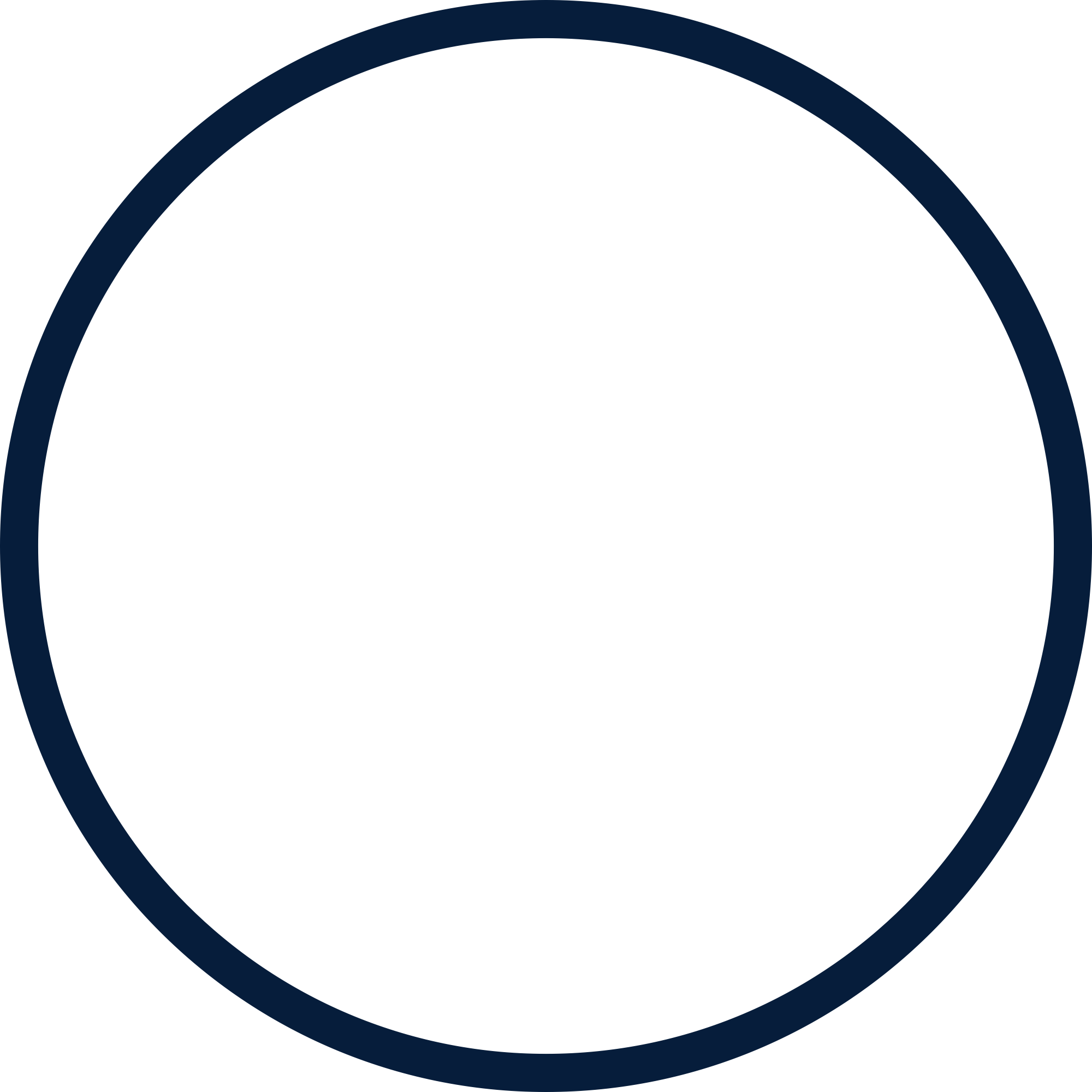 THE MAD HEDGE FUND TRADER
Australian Dollar (FXA) - Major Long-Term Bottom is In Targeting Parity – A call option on a global synchronized recovery
1:1
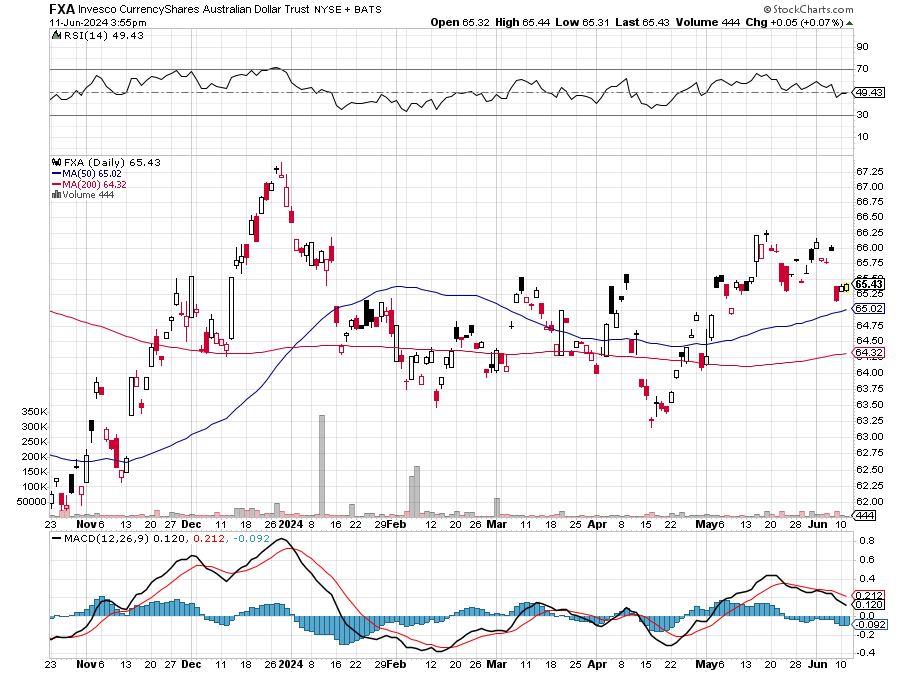 BUY
Japanese Yen (FXY)
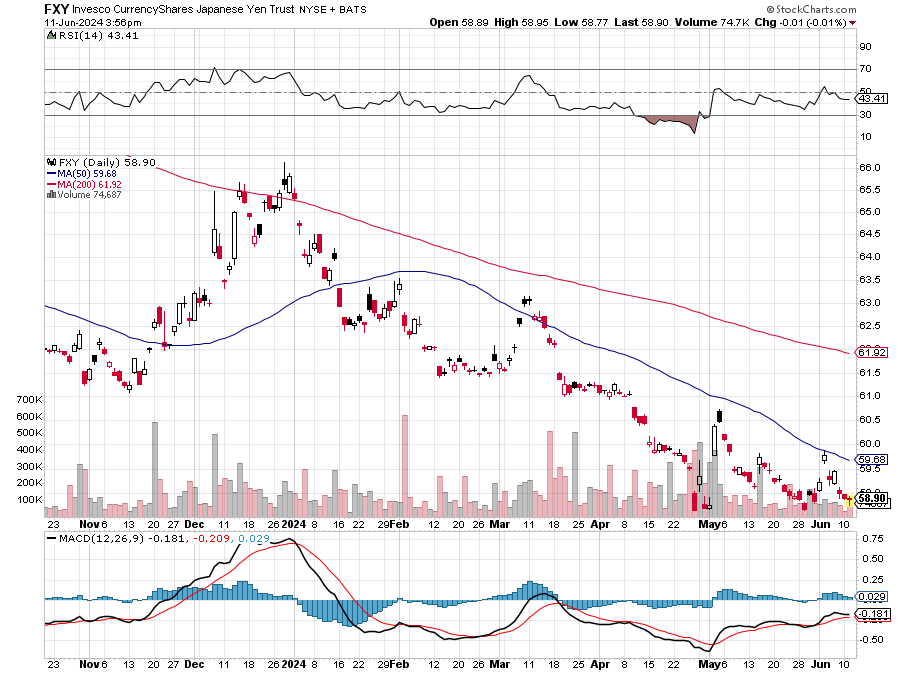 Euro (FXE)-
2023 Target25%
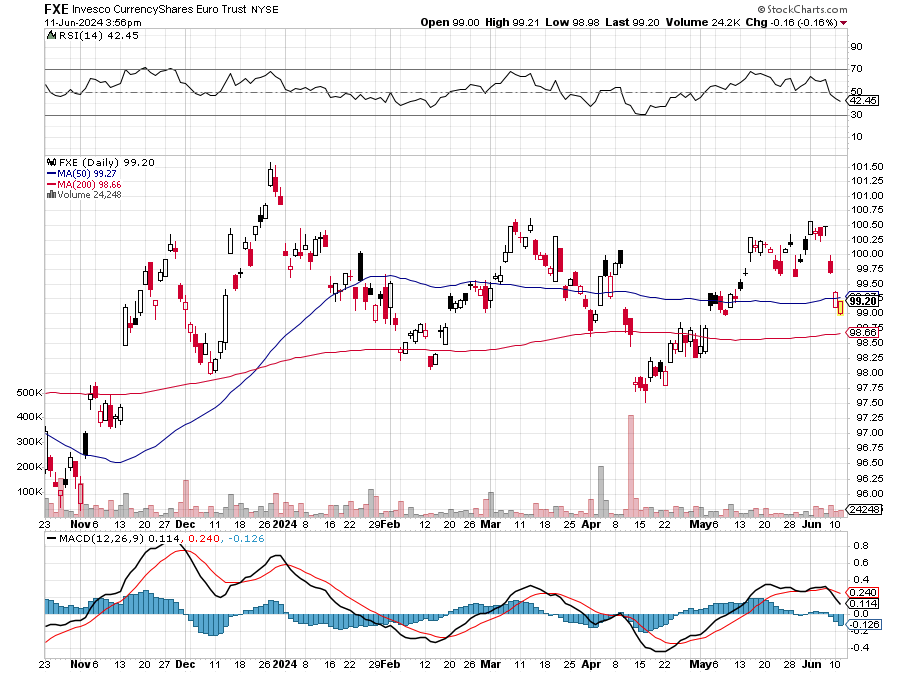 British Pound (FXB)-
2023 Target15%
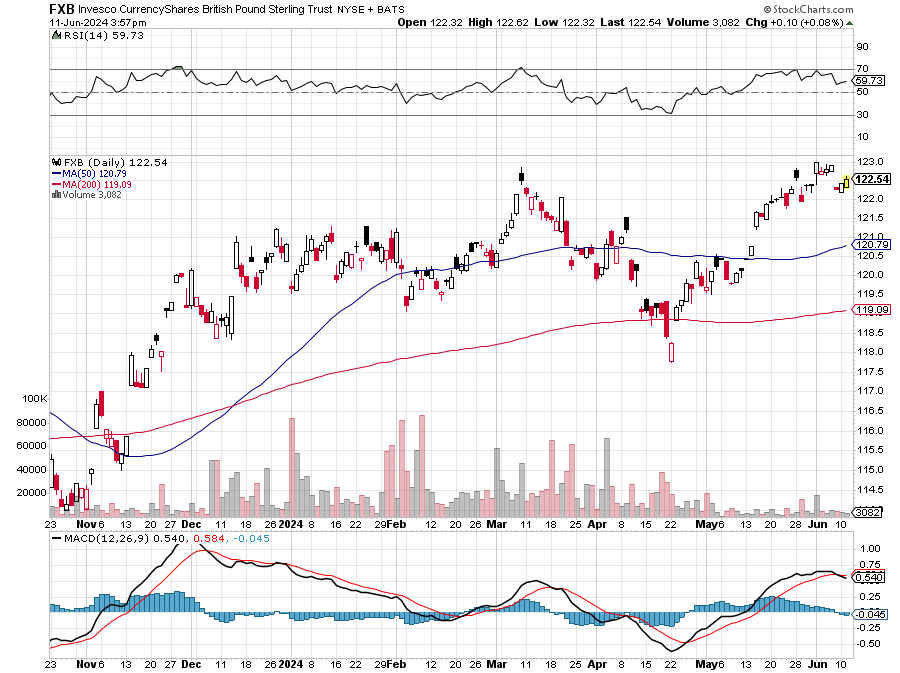 2023 Target40%
Emerging Market Currencies (CEW)
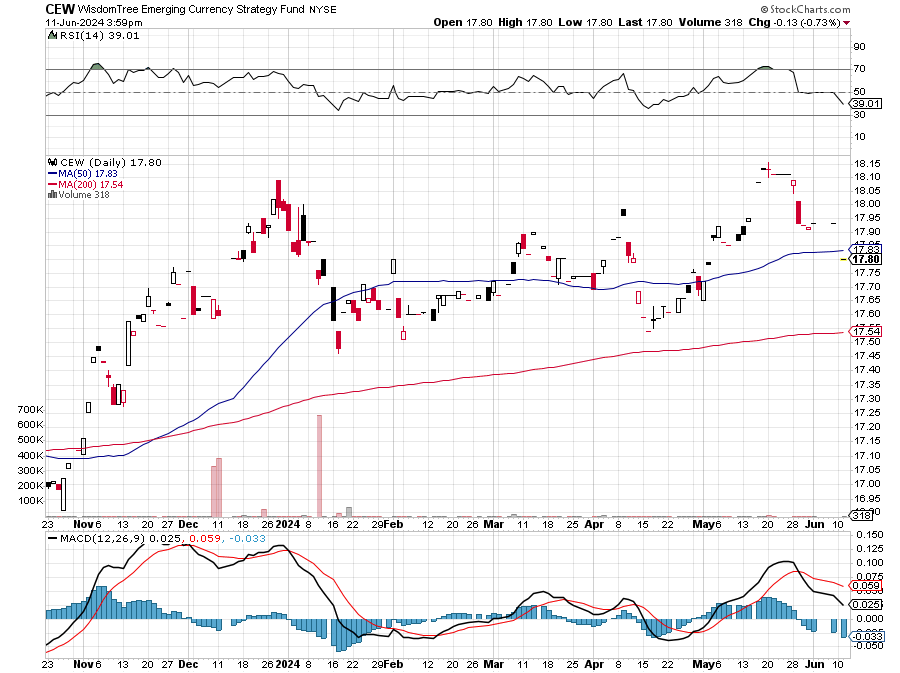 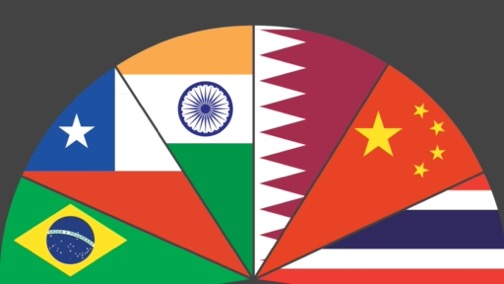 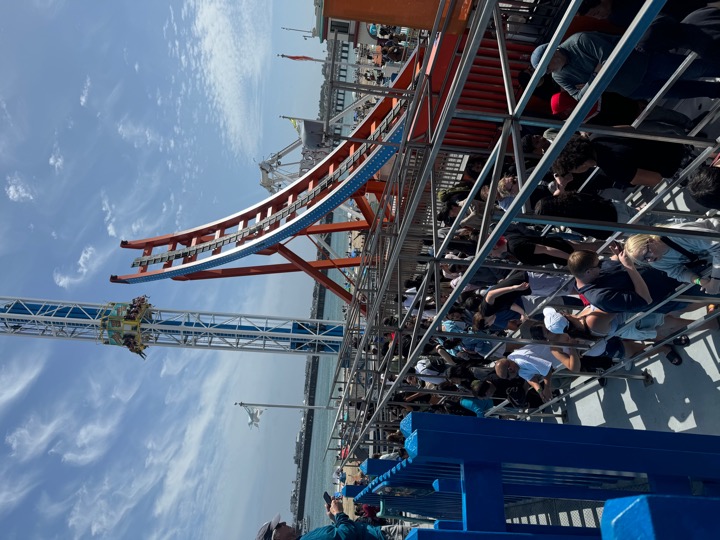 Energy & Commodities – Out of Favor
*AI Creating Nuclear Power Demand Surge, with its voracious demand for power *OPEC Maintains Production Caps into 2025, with US production hitting a 2024 high at 19.9 million barrels/day*AT&T’s Copper is Worth More Than the Company, and with plans to convert half its copper network to fiber by 2025 could free up billions of tons of the red metal to sell on the market*Copper prices have doubled over the past two years, and they could double again by next year*Conoco Phillips Buys Marathon Oil for $22.5 Billion, in a further consolidation of the oil industry *Porsche Goes for a Hybrid, bringing out a new model for $164,900,the last to do so. Look for a 20-year death spiral for oil prices.
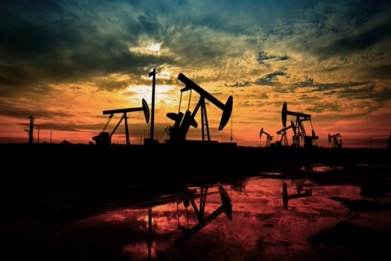 Oil-($WTIC)
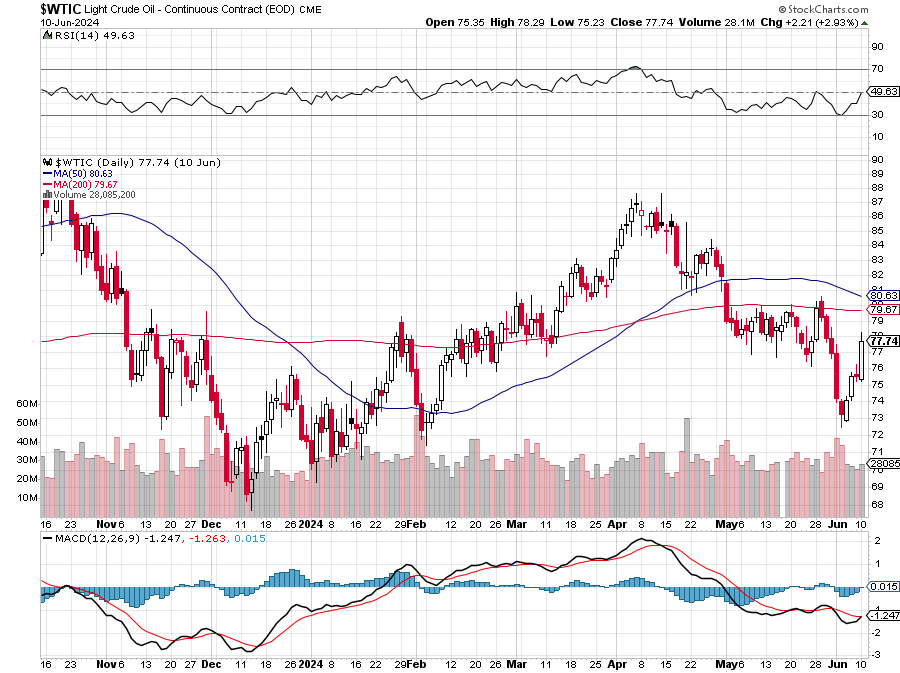 United States Oil Fund (USO)
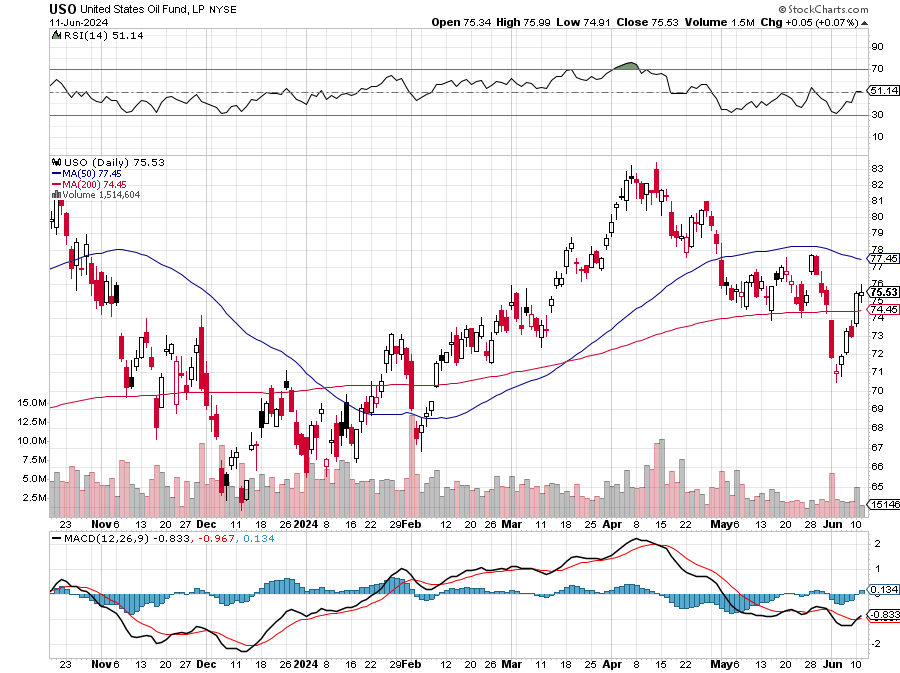 Energy Select Sector SPDR (XLE)-No Performance!(XOM), (CVX), (SLB), (KMI), (EOG), (COP)
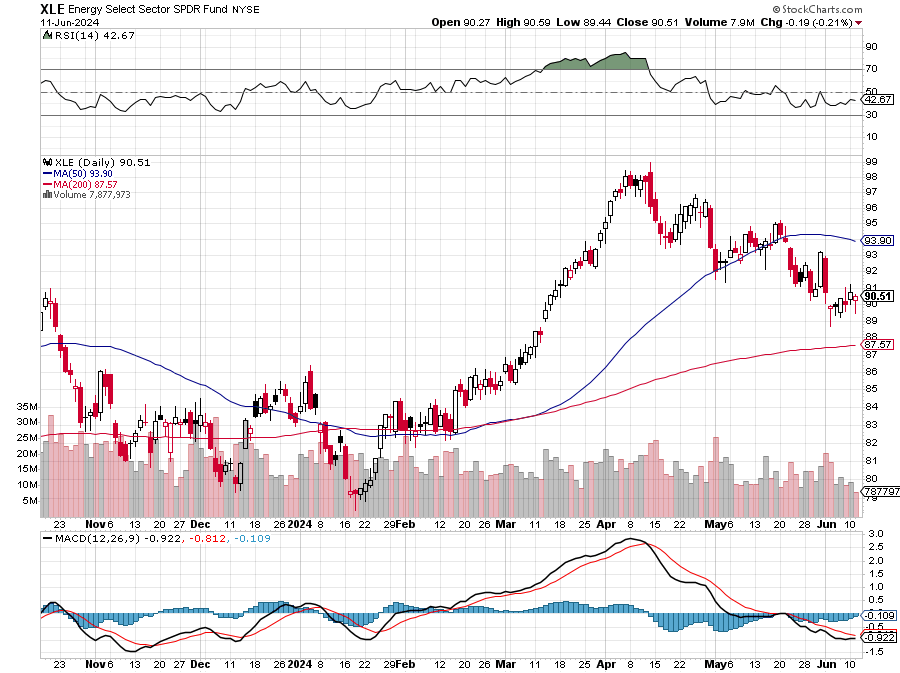 ExxonMobile (XOM)-Exxon Moves Big into Lithium, with the construction of a major mining operation in Arkansas took profits on Long 4/$100-$105 call spread, took profits on long 12/$120-$125 put spread
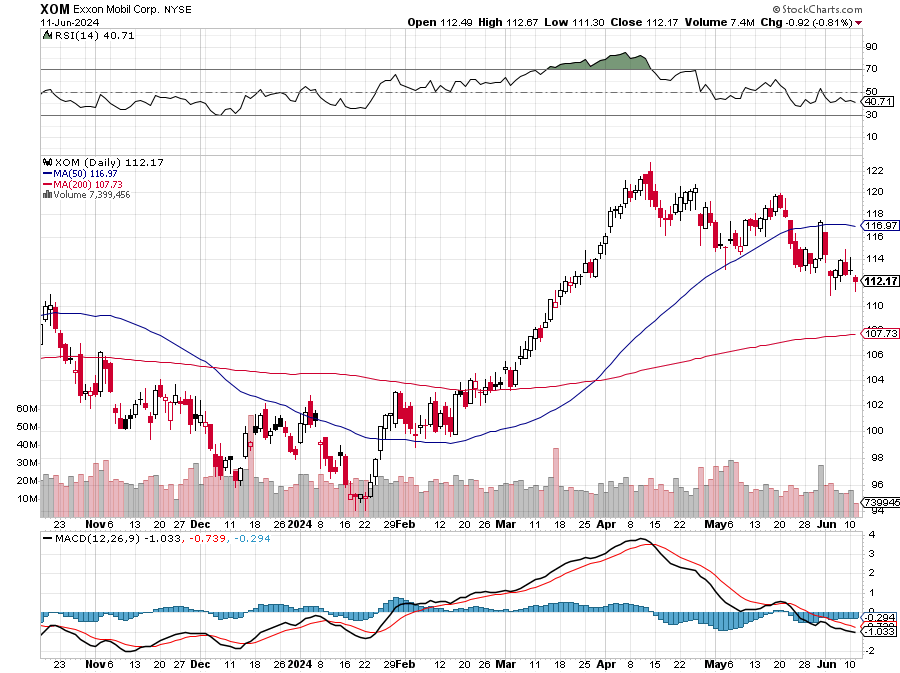 Occidental Petroleum (OXY)- Buffet’s a Buyertook profits on long 4/$59-$62 call spread took profits on long 2/$55-$60 call spread, took profits on long 12/$77.50-$82.50 put spread
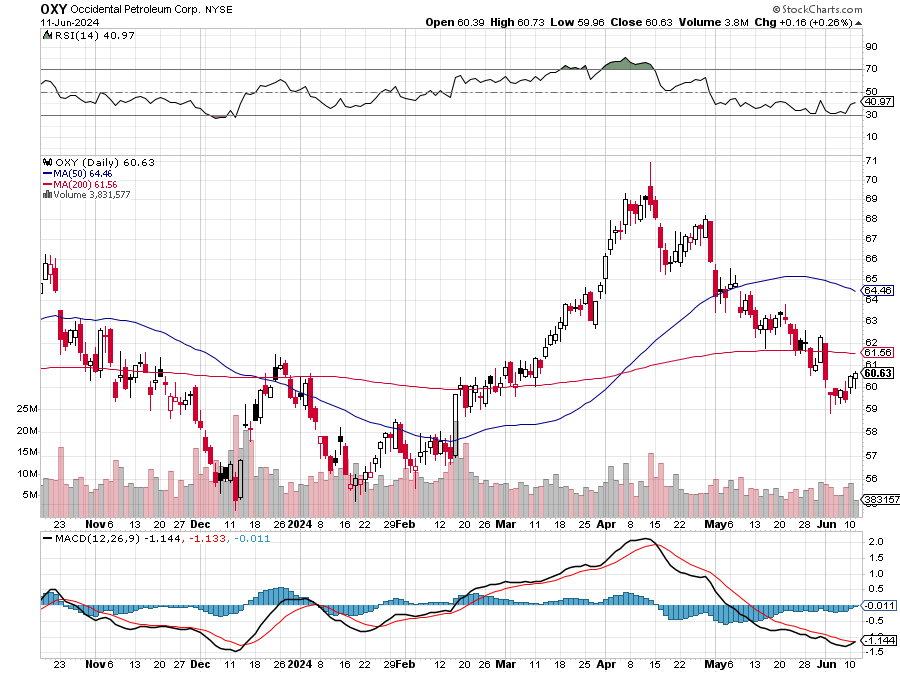 Natural Gas (UNG) – Free Fall on Warm Wintertook profits on Long January 2025 $7-8 Call Spread LEAPS
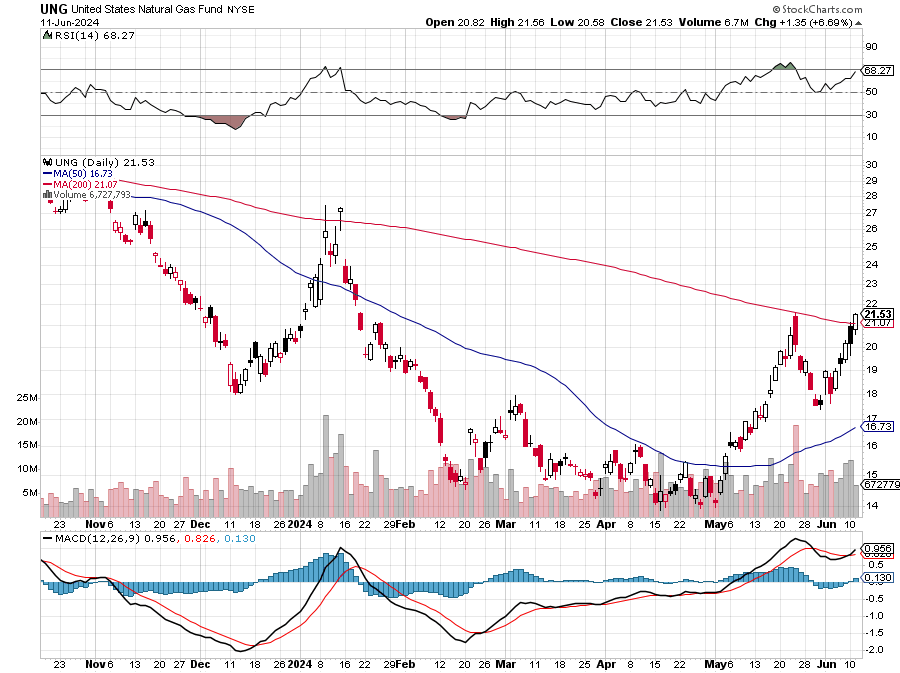 Cameco (CCJ) – Global Uranium RenaissanceUranium Goes Nuclear, with yellow cake prices up 45% since Maytook profits on long 12/$35-$38 call spread,  took profits on long 5/$20-$23 bull call spread
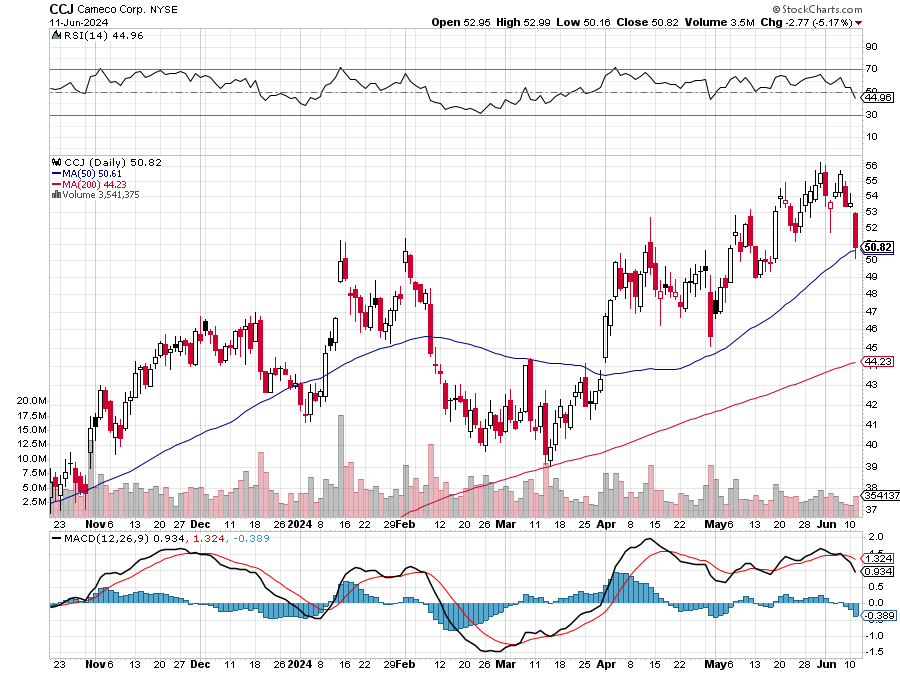 Precious Metals – Reality Check
*Red hot May Nonfarm Payroll Report kills gold trade*When the Chinese enter a trade, the volatility increases, and this is a perfect example*Higher for longer interest rates mean lower for longer gold and silver*Buy Precious metals on the dip because rates have to fall eventually*Miners are expanding their operations and ramping up production as prices for the precious metal climb to decade highsBuy (GLD), (SLV) and (WPM) on dips.
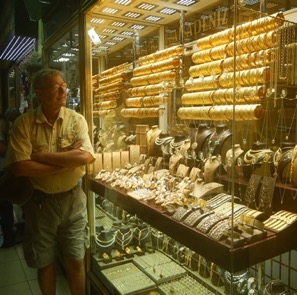 Gold (GLD) – China and Millennial  callworst day in three yearsLong 7/$200-205 call spread, stopped out of  Long 6/$207.5-$212.5 call spreadtook profits on Long 4/$194-$197 call spread,  took profits on long 5/$165-$170 bull call spread
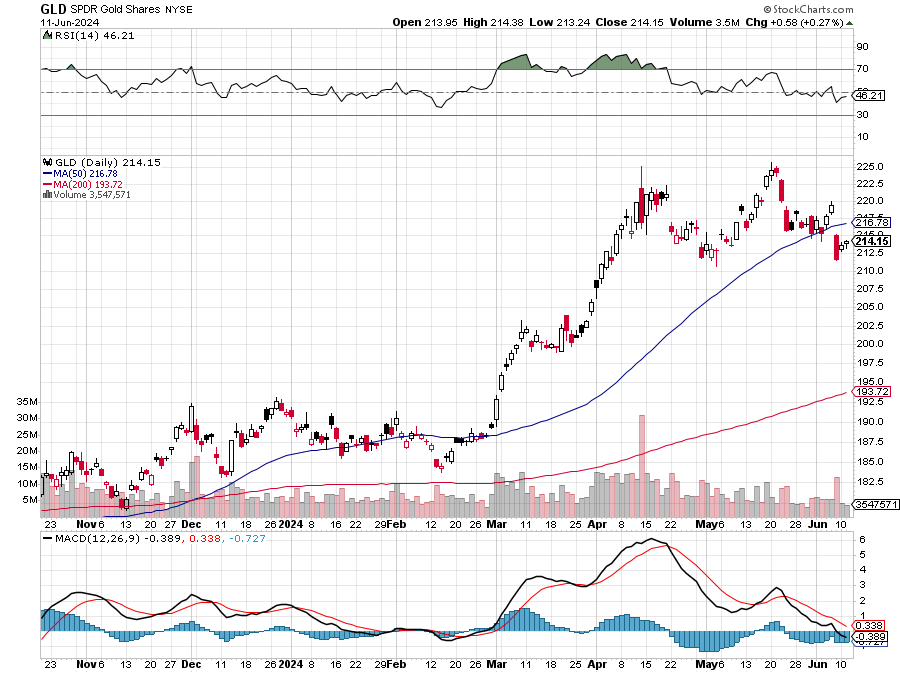 Market Vectors Gold Miners ETF- (GDX) –
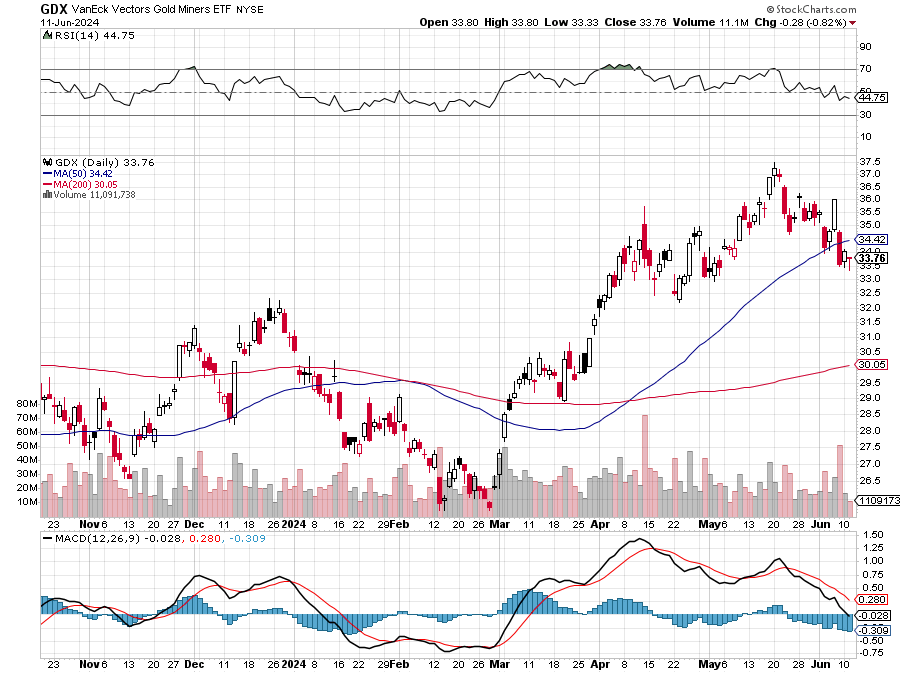 Barrick Gold (GOLD)took profit on long 1/$15.50-$16.50 call spread
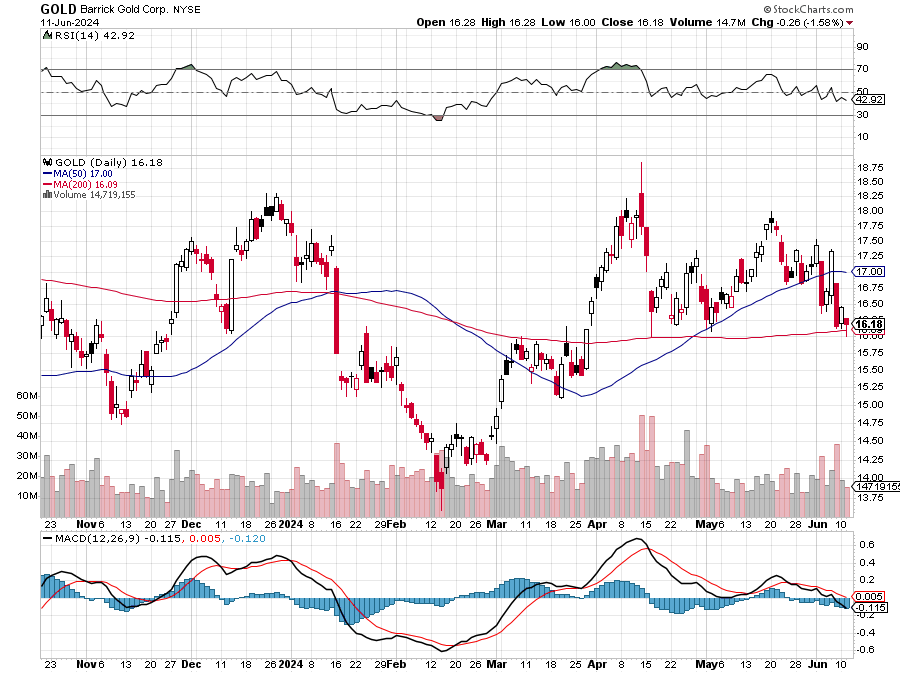 Newmont Mining- (NEM)-took profits on long $55-60 call spread
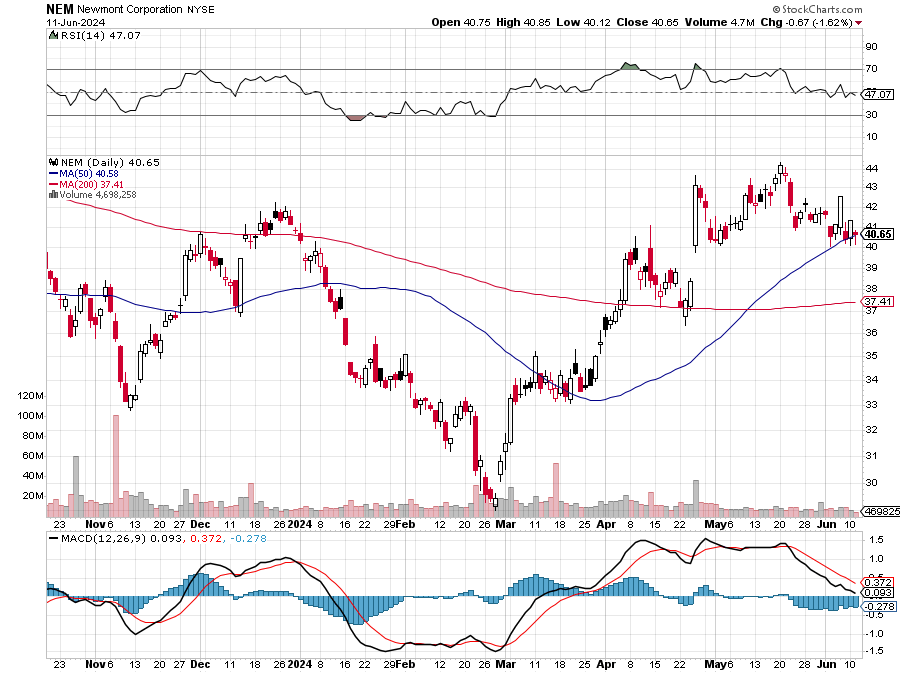 Silver- (SLV)-long 6/$23-$25 call spread, took profits on long 11/$19-$20 call spread
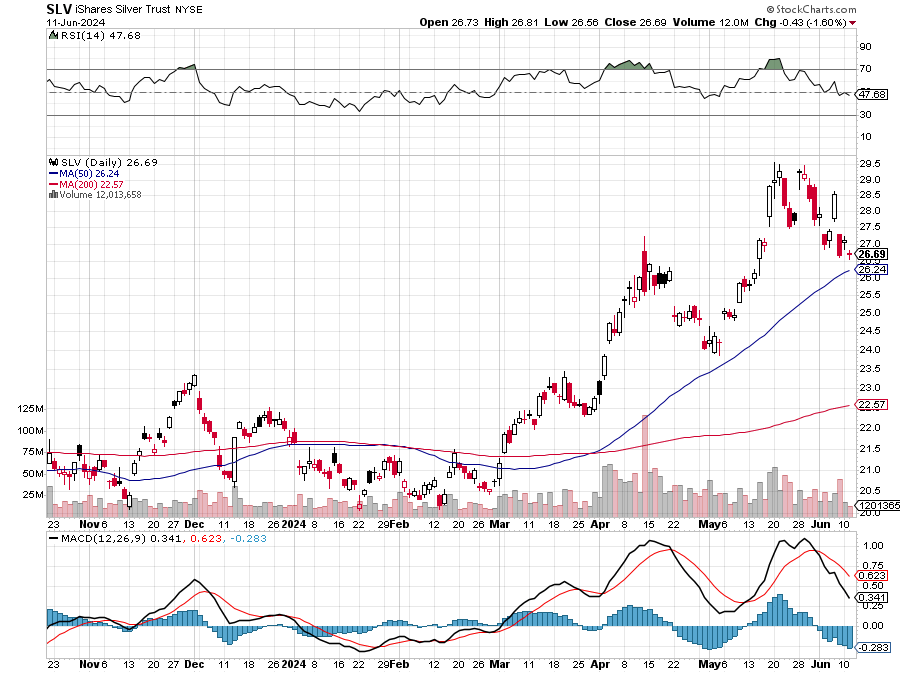 Silver Miners - (SIL)-
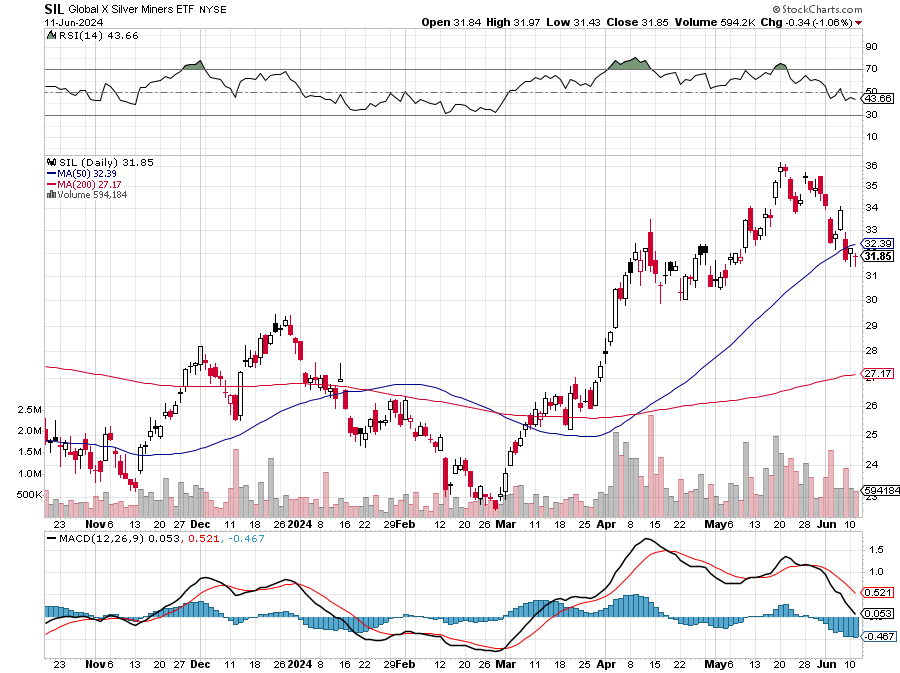 Wheaton Precious Metals - (WPM)- LEAPS Approaching Max Profittook profits on long 4/$39-$42 call spread , took profits on long 1/$36-$39 call spread
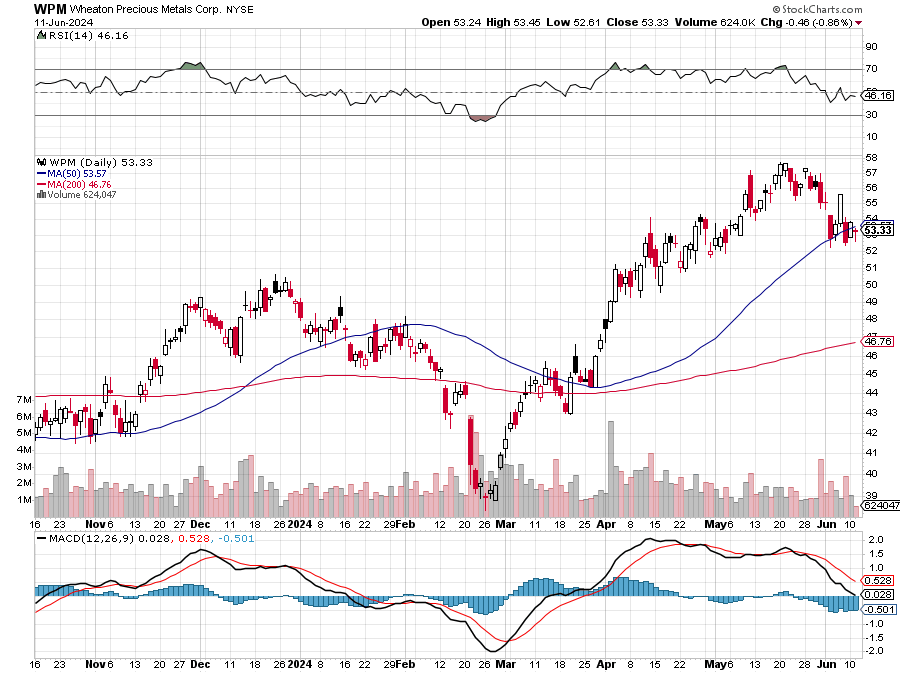 Platinum- (PPLT)- 556,000-ounce shortage this yeartook profits on long 1/$36-$39 call spread
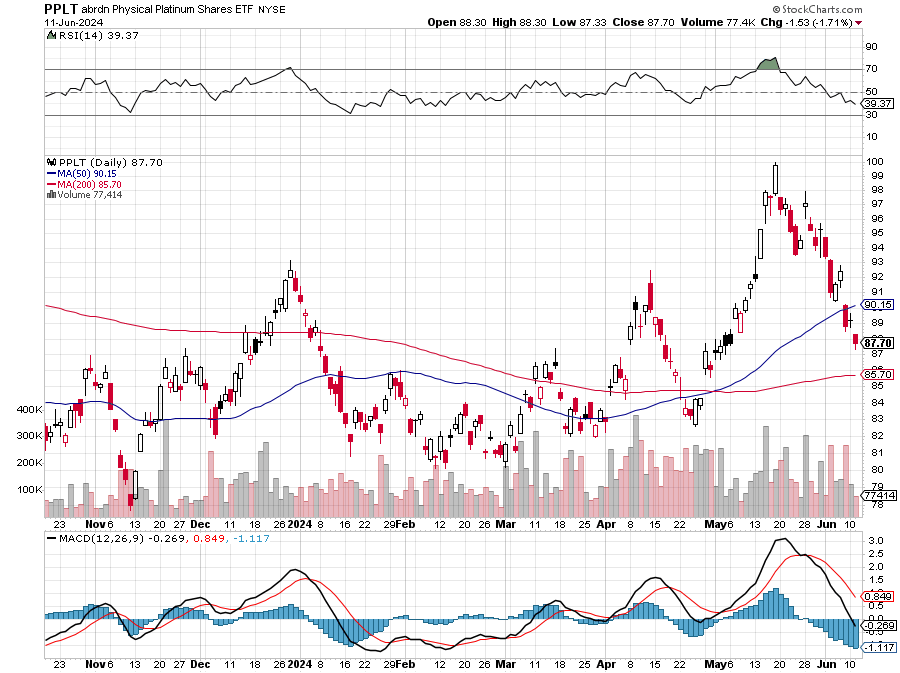 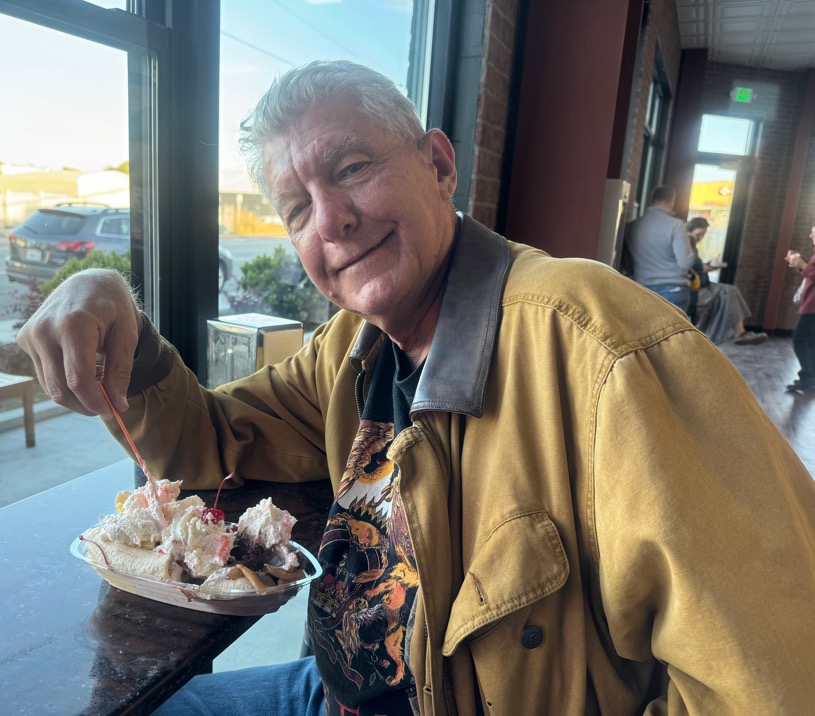 Real Estate – Trending Up
*US Construction Spending Falls, off 0.1% after slipping 0.2% in March*Pending Home Sales Dive, down 7.7% in April, the worst since the Covid market three years ago *AI is Soaking Up San Francisco Office Space Faster Than You Think *S&P Case Shiller Jumps to New All-Time High, with its National Home Price Index*The index rose by 6.5% YOY, the fastest growth since April 2023. All 20 major metro cities were up* Home Equity Hits All-Time High at $17 Trillion according to Corelogic. *Total home equity for U.S. homeowners with and without a mortgage is $34 trillion. That is a lot of cash that could potentially end up in the stock market.
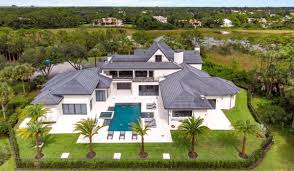 S&P Case Shiller Turns HotS&P Case Shiller Rises to +6.50% YOY in March, with its National Home Price IndexSan Diego gained +11.4%, Chicago +8.9%, and Detroit +8.9%.
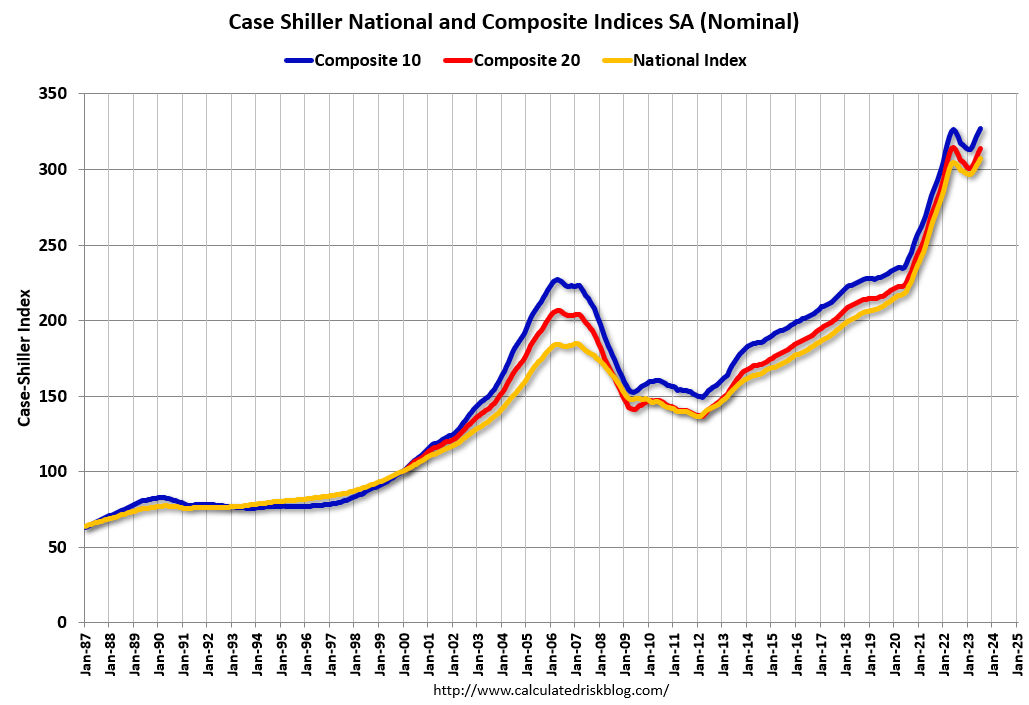 Crown Castle International (CCI) – 5.45% yielding 5G cell phone tower REITEliot Management Pushes up stock with activist bid
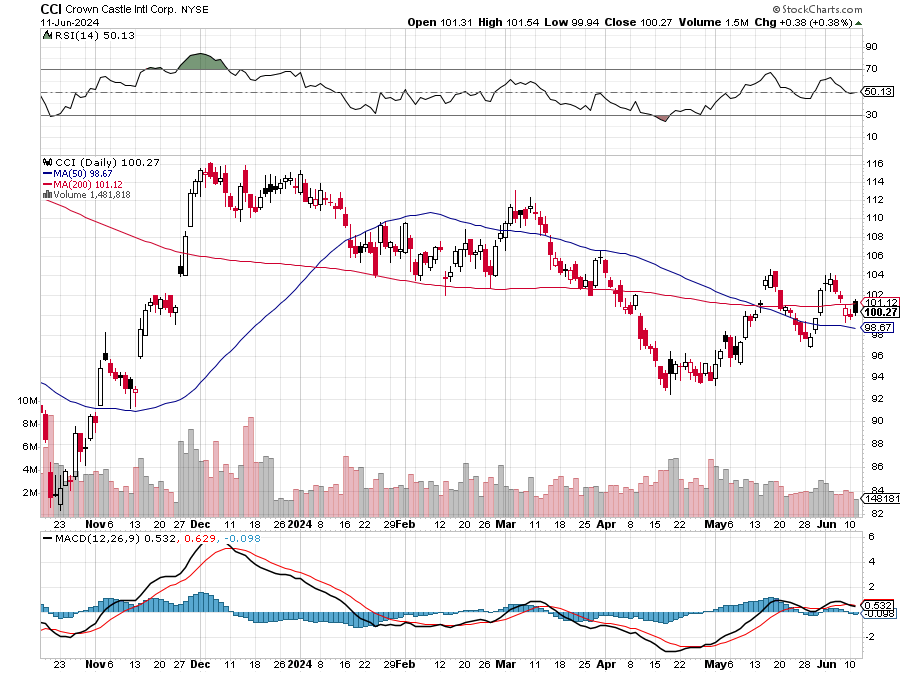 US Home Construction Index (ITB)(DHI), (LEN), (PHM), (TOL), (NVR)
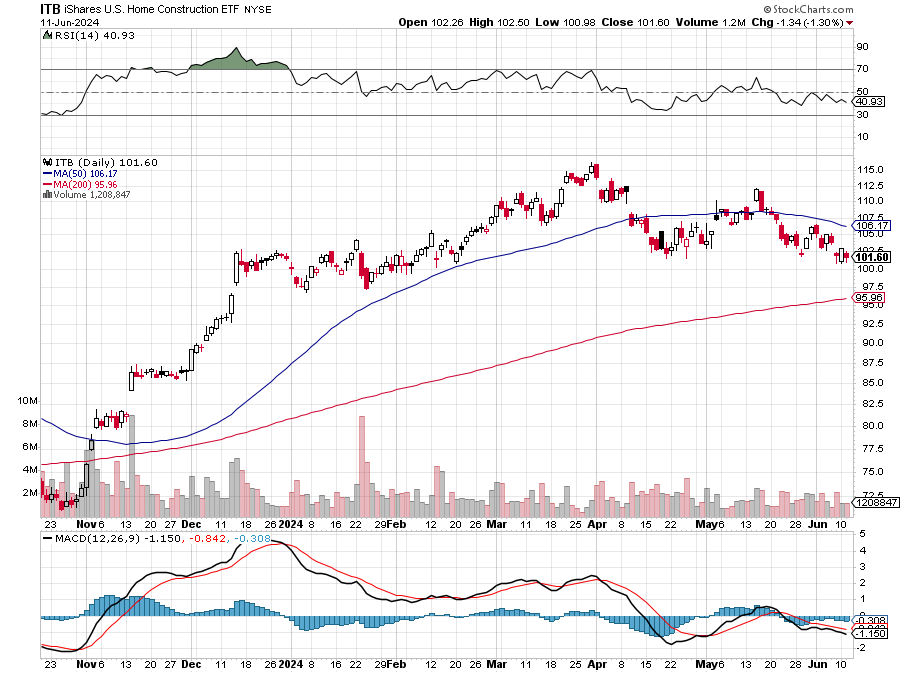 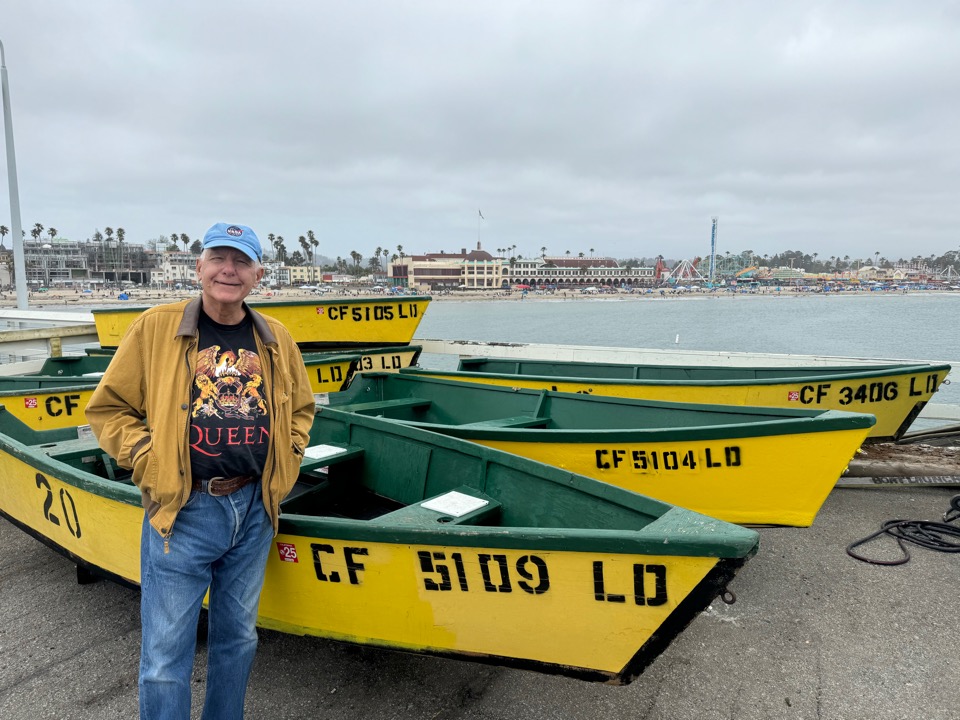 Trade Sheet-So What Do We Do About All This?
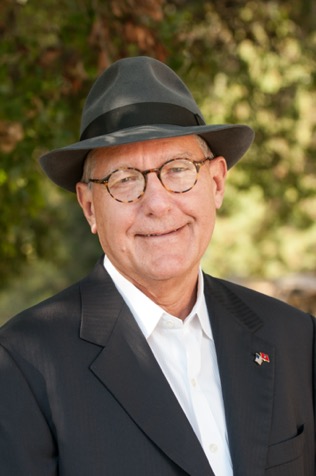 *Stocks – buy any dips*Bonds – buy dips*Commodities-buy dips*Currencies- sell dollar rallies, buy currencies*Precious Metals – buy dips*Energy – buy dips*Volatility - buy $12*Real estate – buy dips
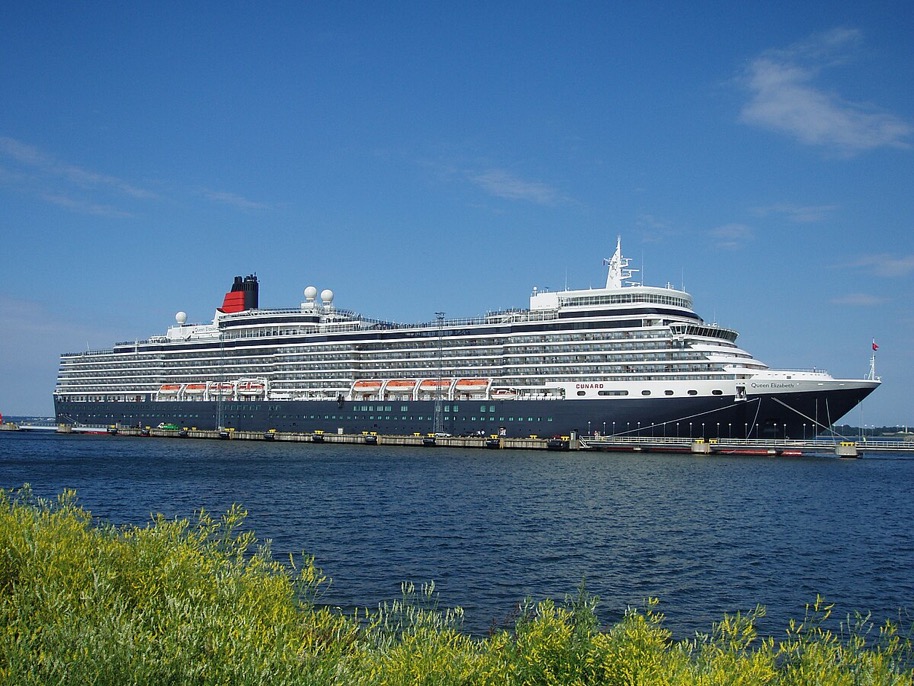 Next Strategy Webinar12:00 EST Wednesday, July 10 from Incline Village, Nevadaemail me questions at support@madhedgefundtrader.com
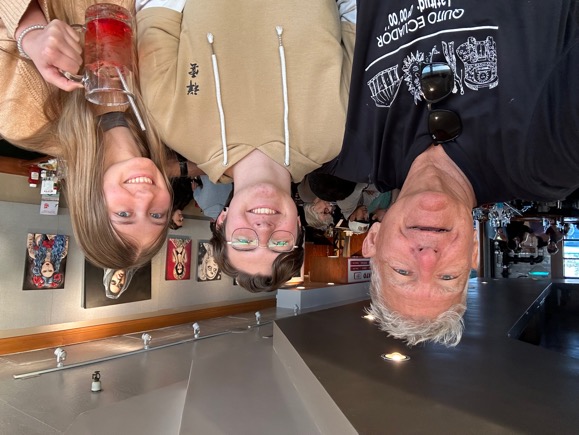 Good Luck and Good Trading!